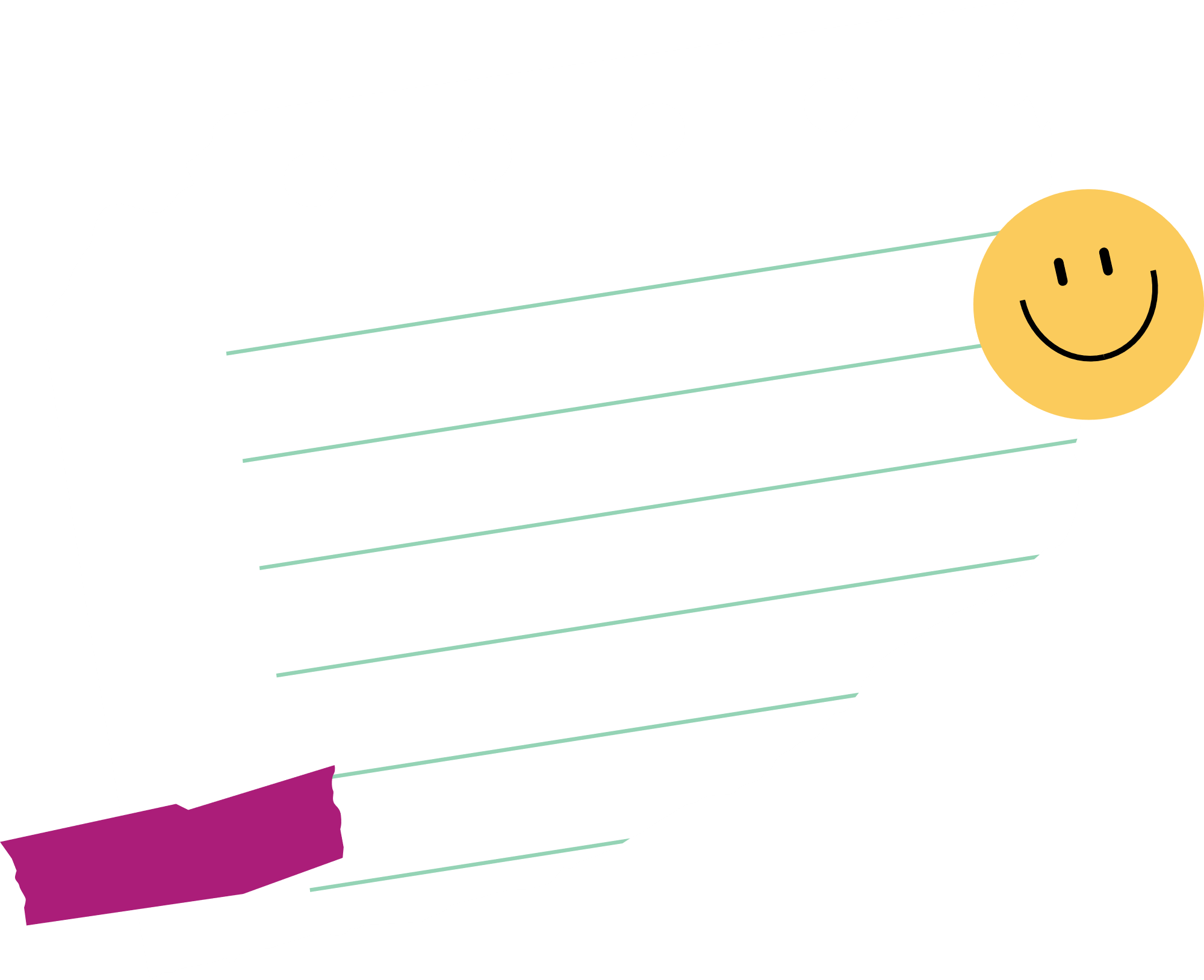 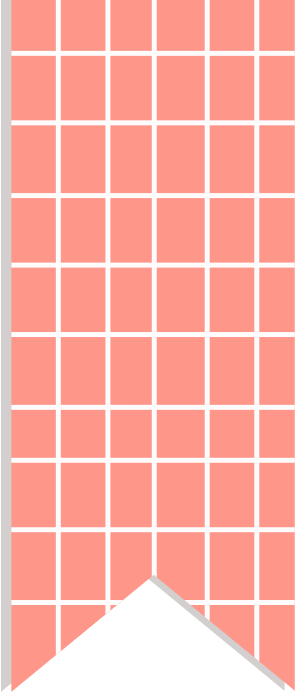 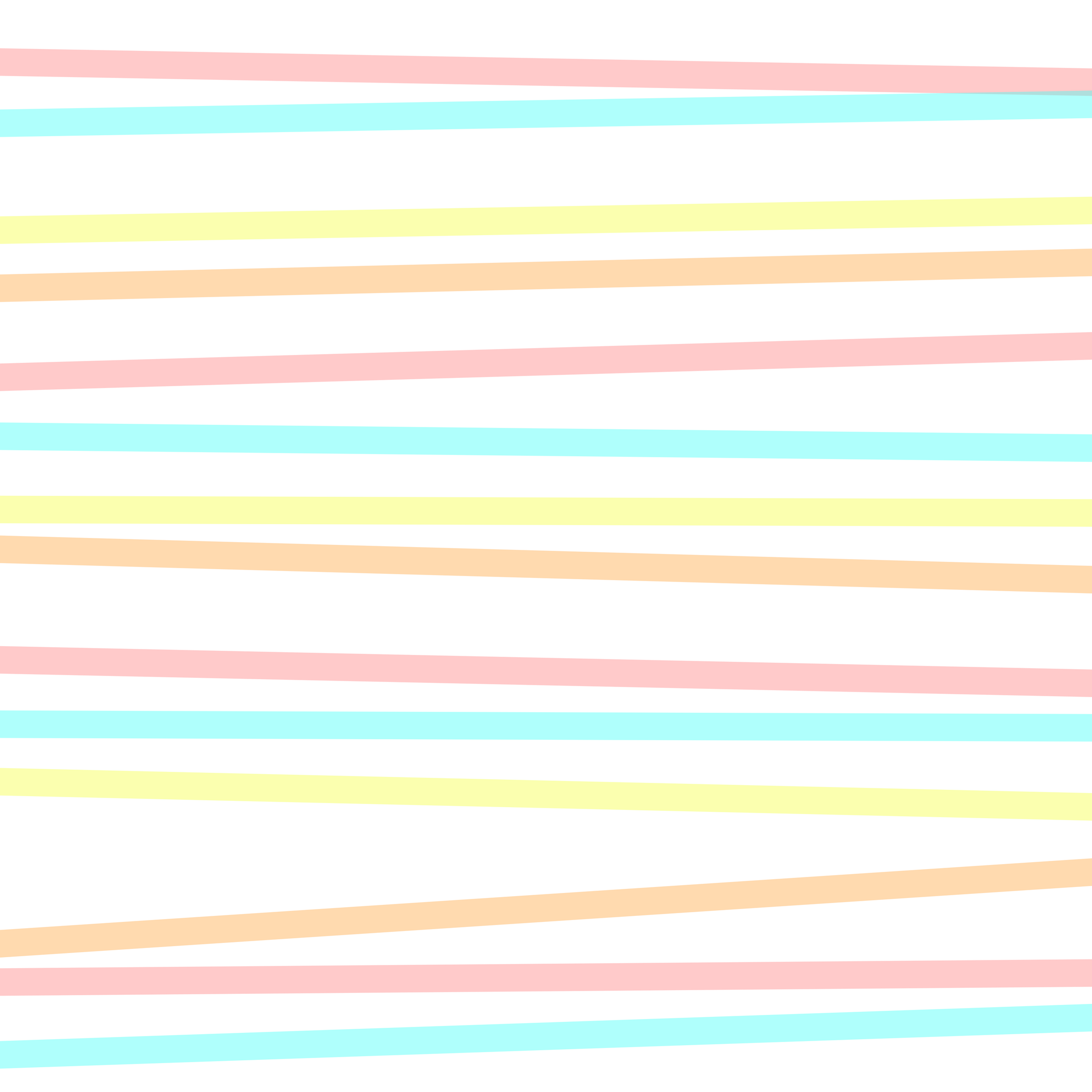 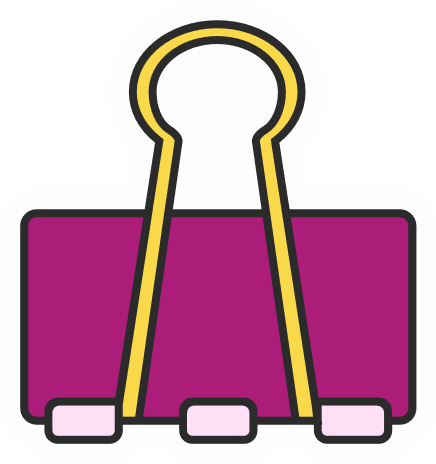 CHÀO MỪNG CÁC EM ĐẾN VỚI MÔN TOÁN
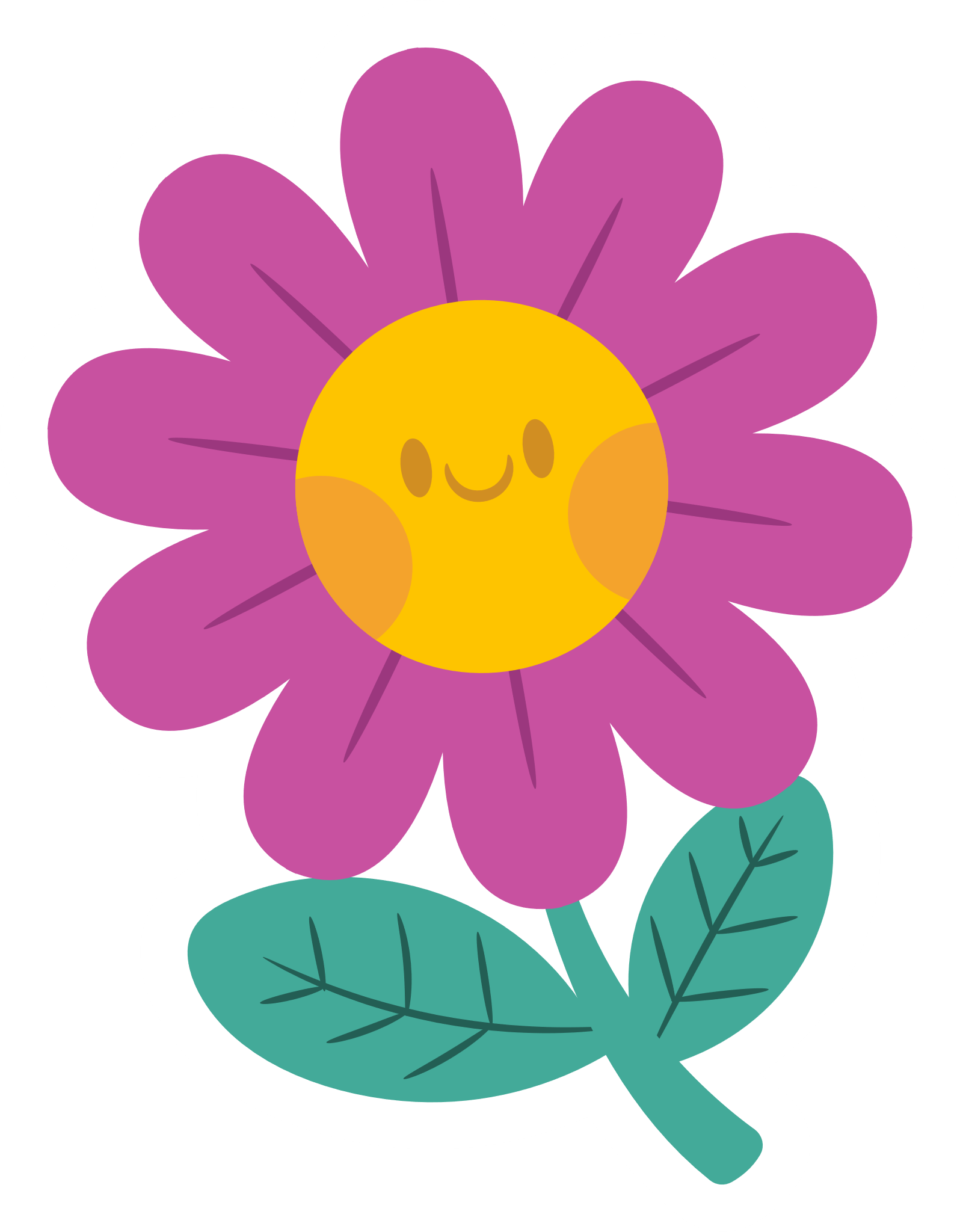 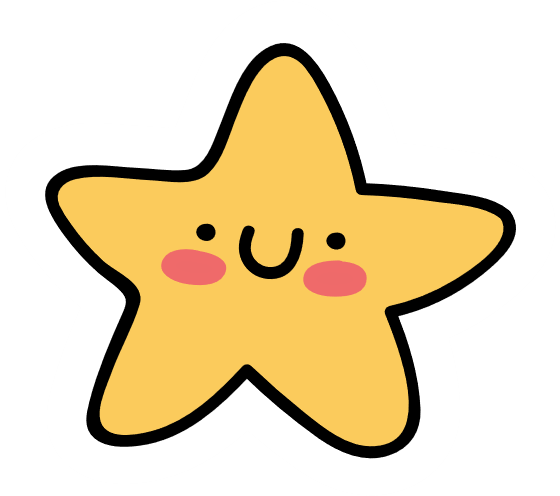 Teacher Sarah
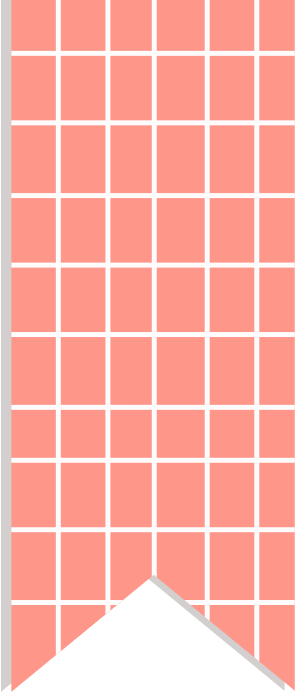 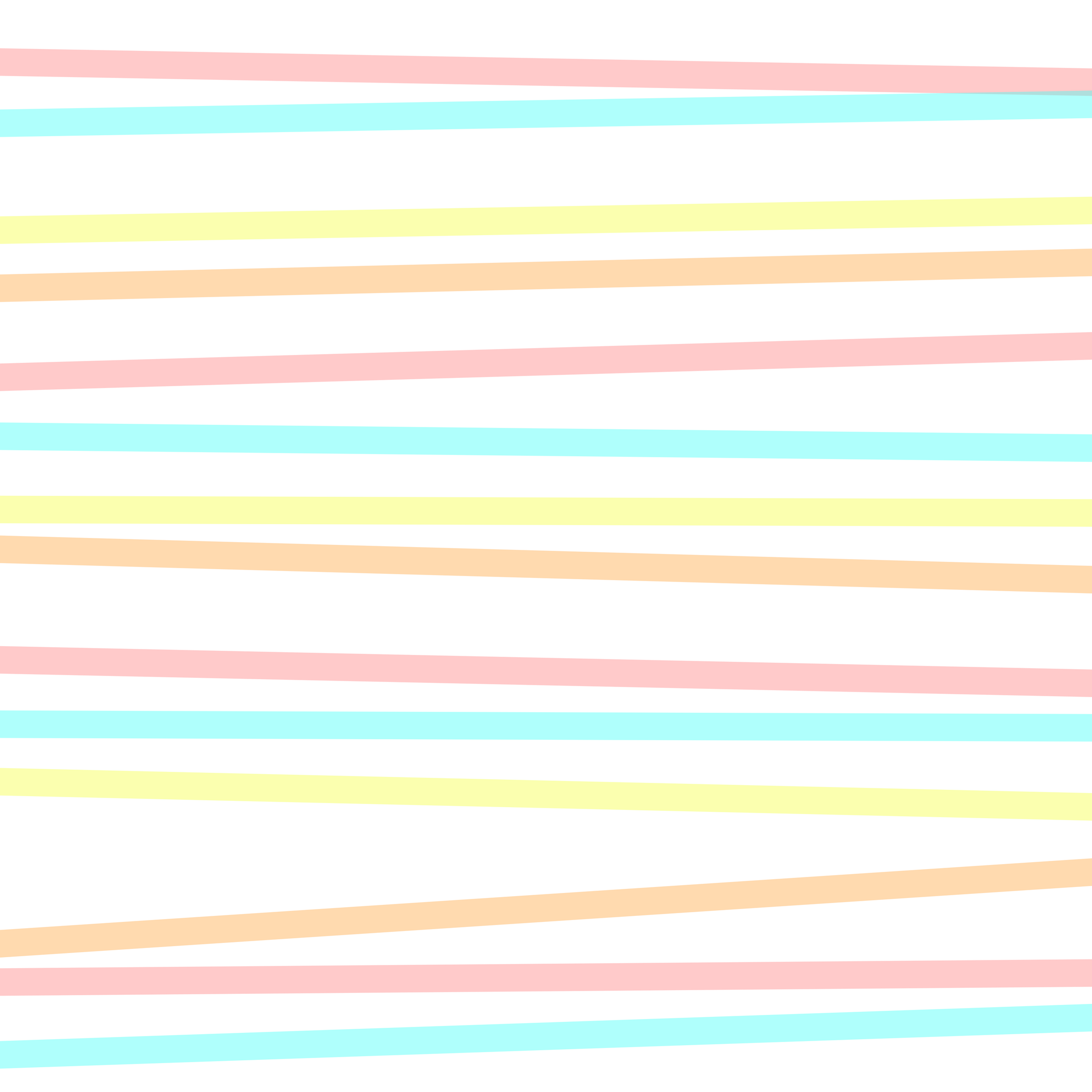 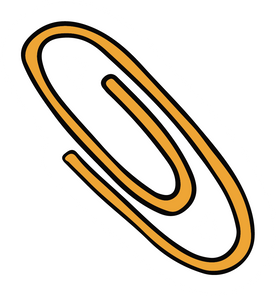 KHỞI ĐỘNG
Quan sát tranh, nêu phép tính tìm số quả xoài trong cả 3 hộp.
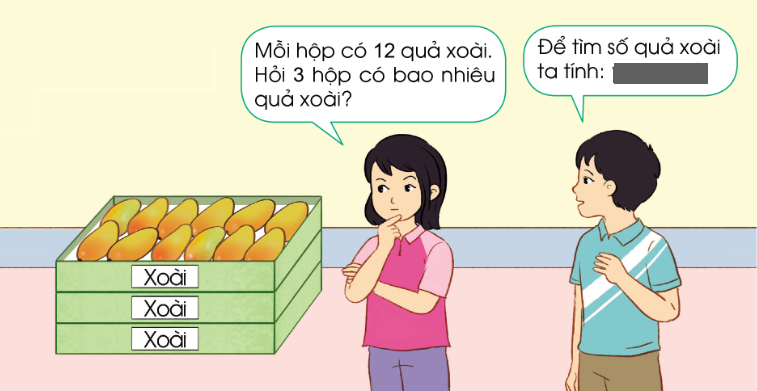 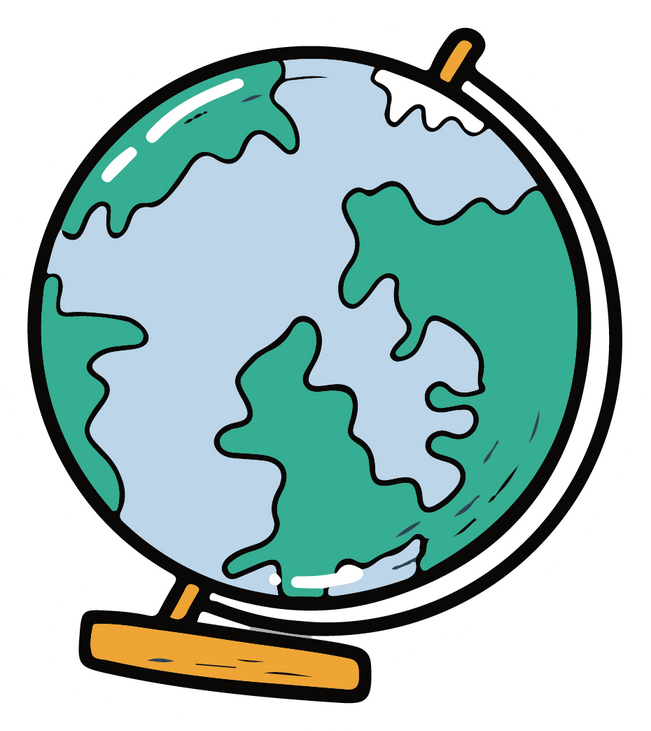 Để tìm số quả xoài ta tính: 12 × 3 = ?
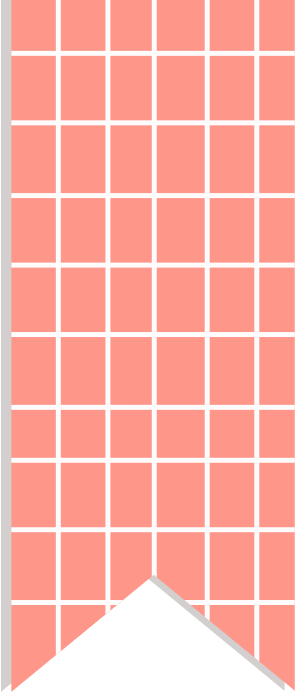 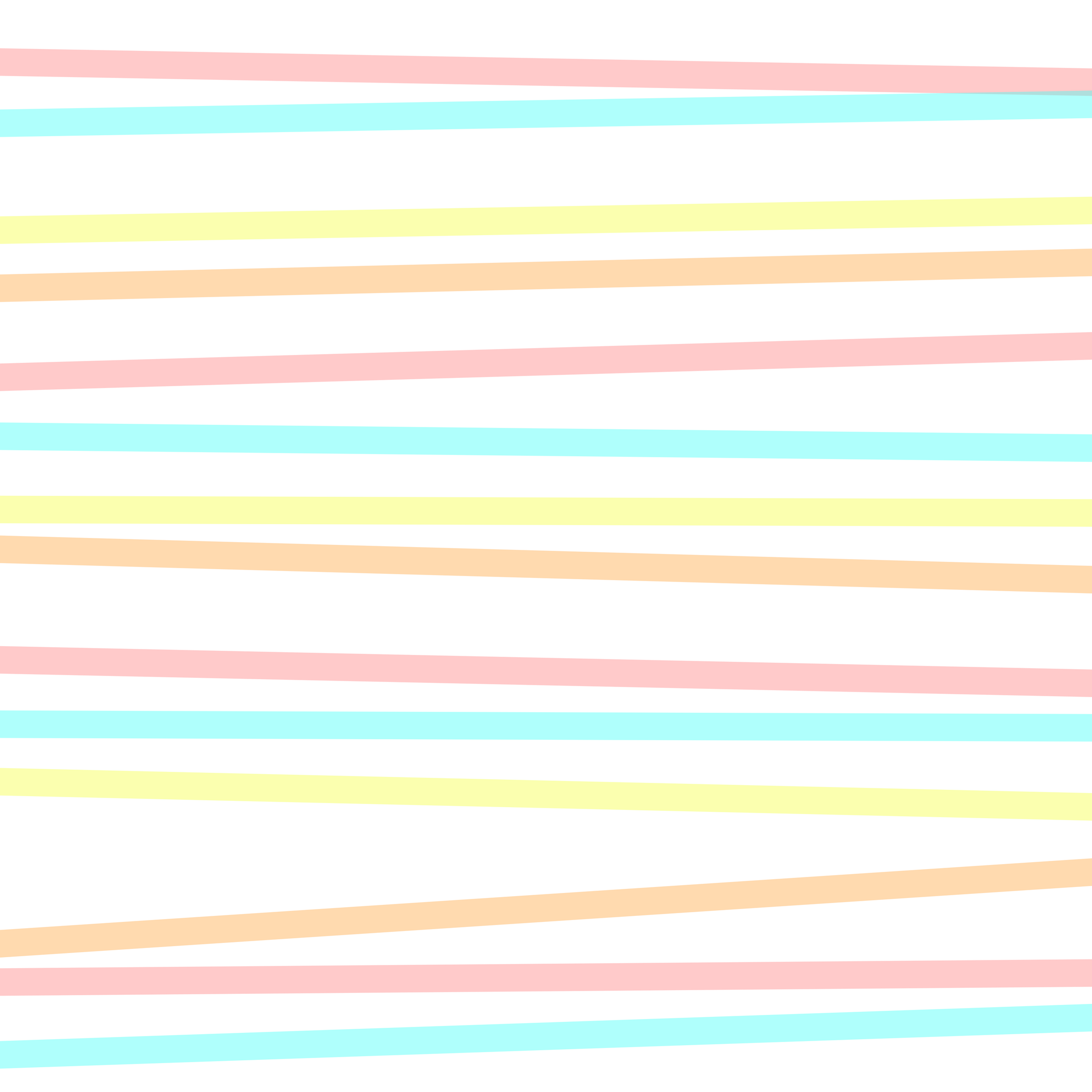 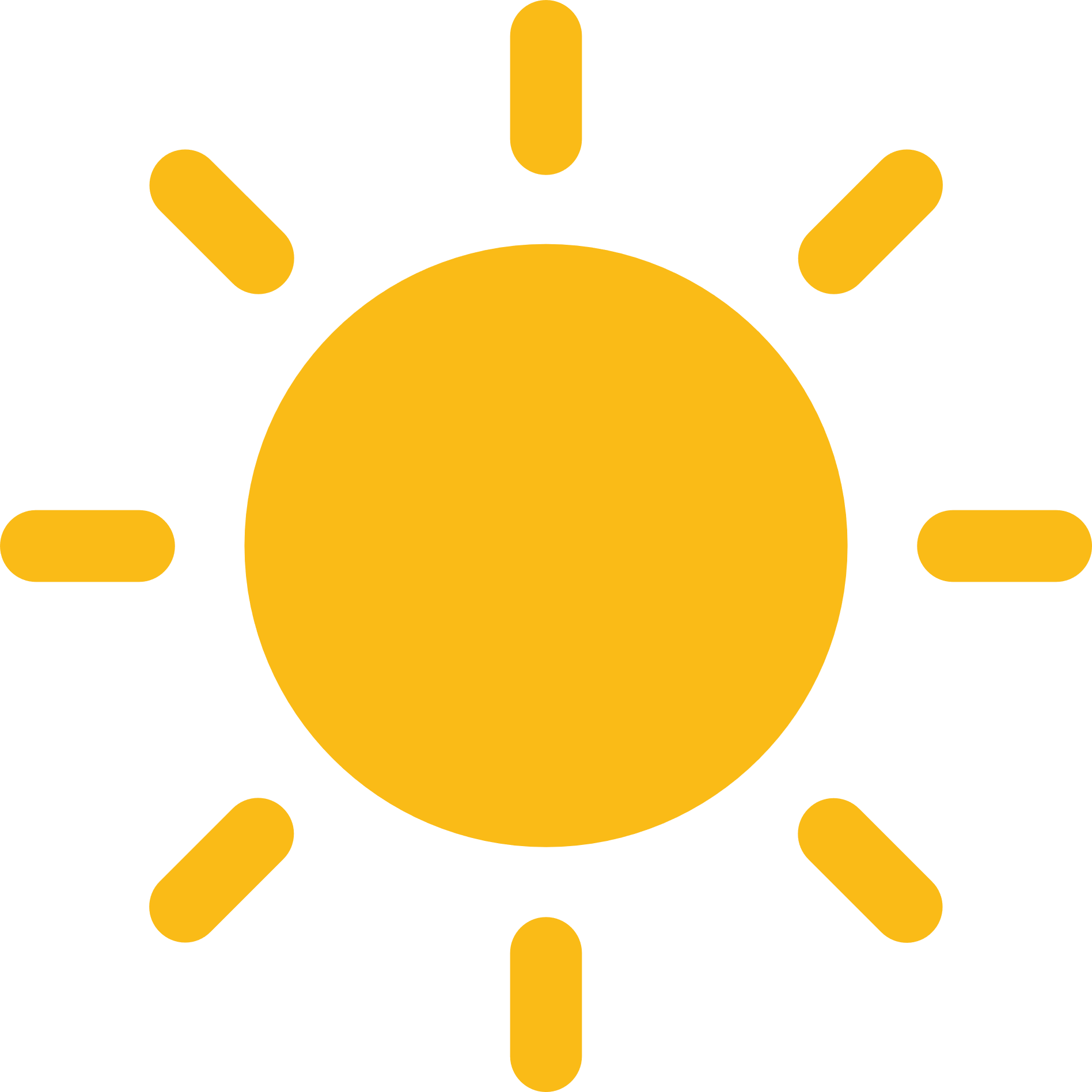 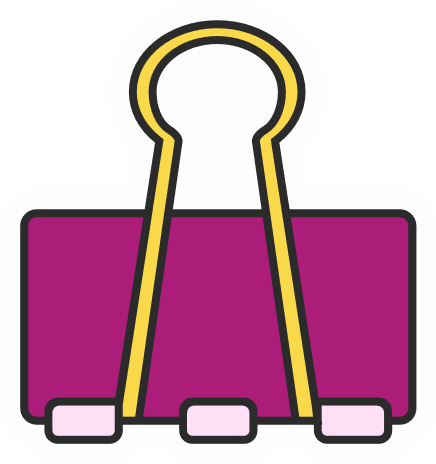 NHÂN VỚI SỐ CÓ MỘT CHỮ SỐ (KHÔNG NHỚ)
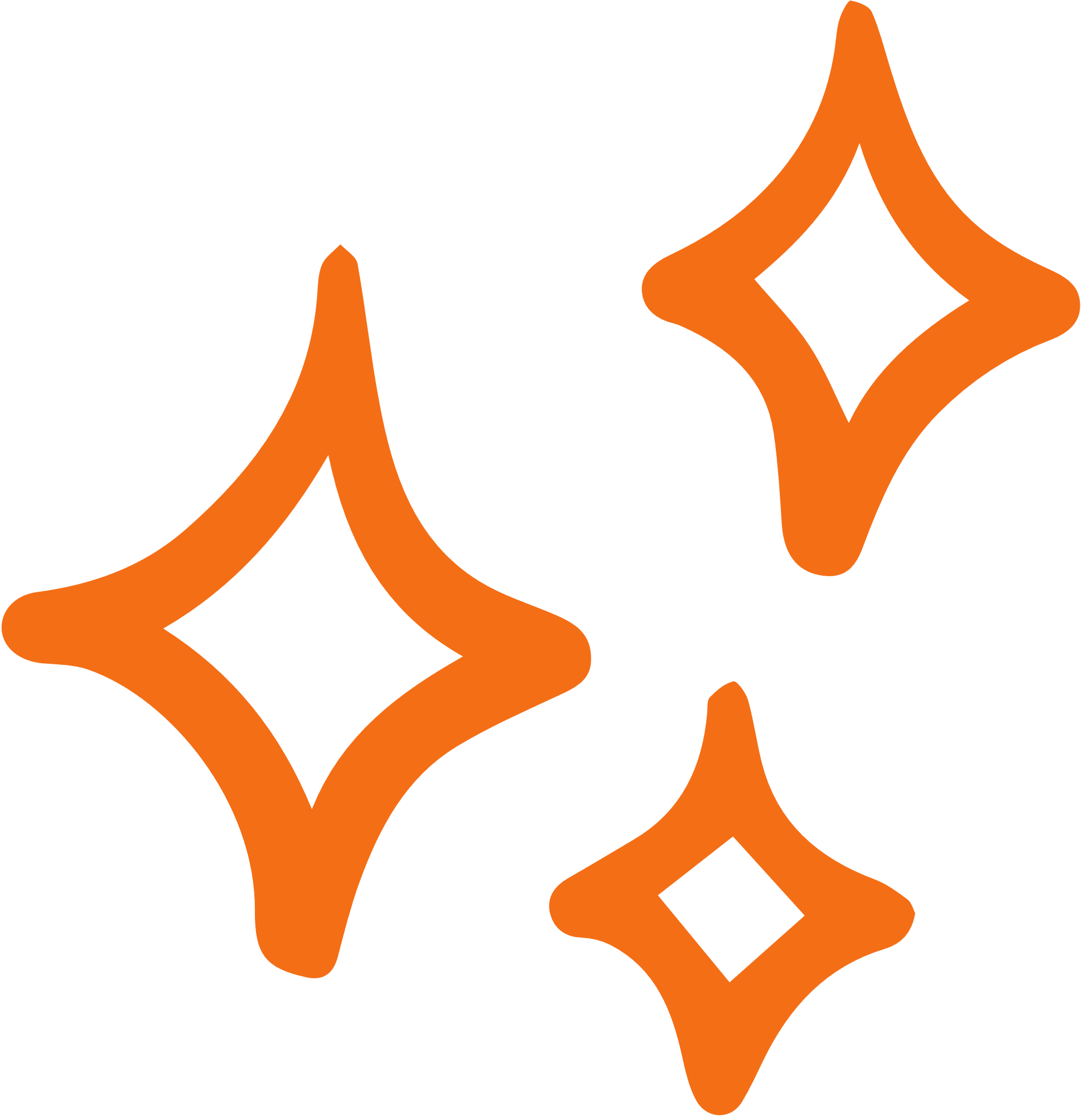 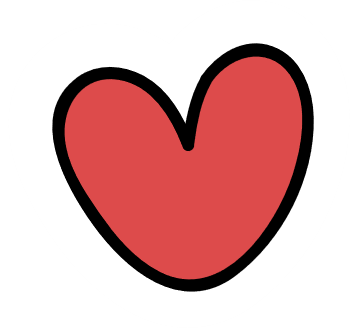 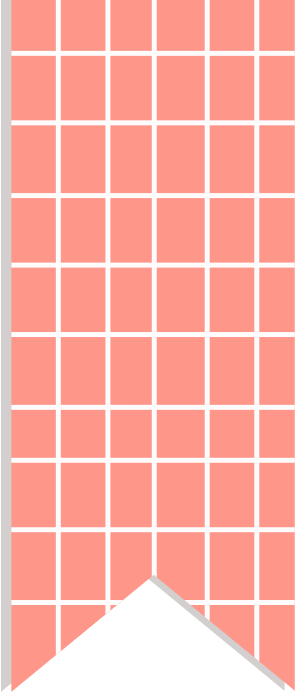 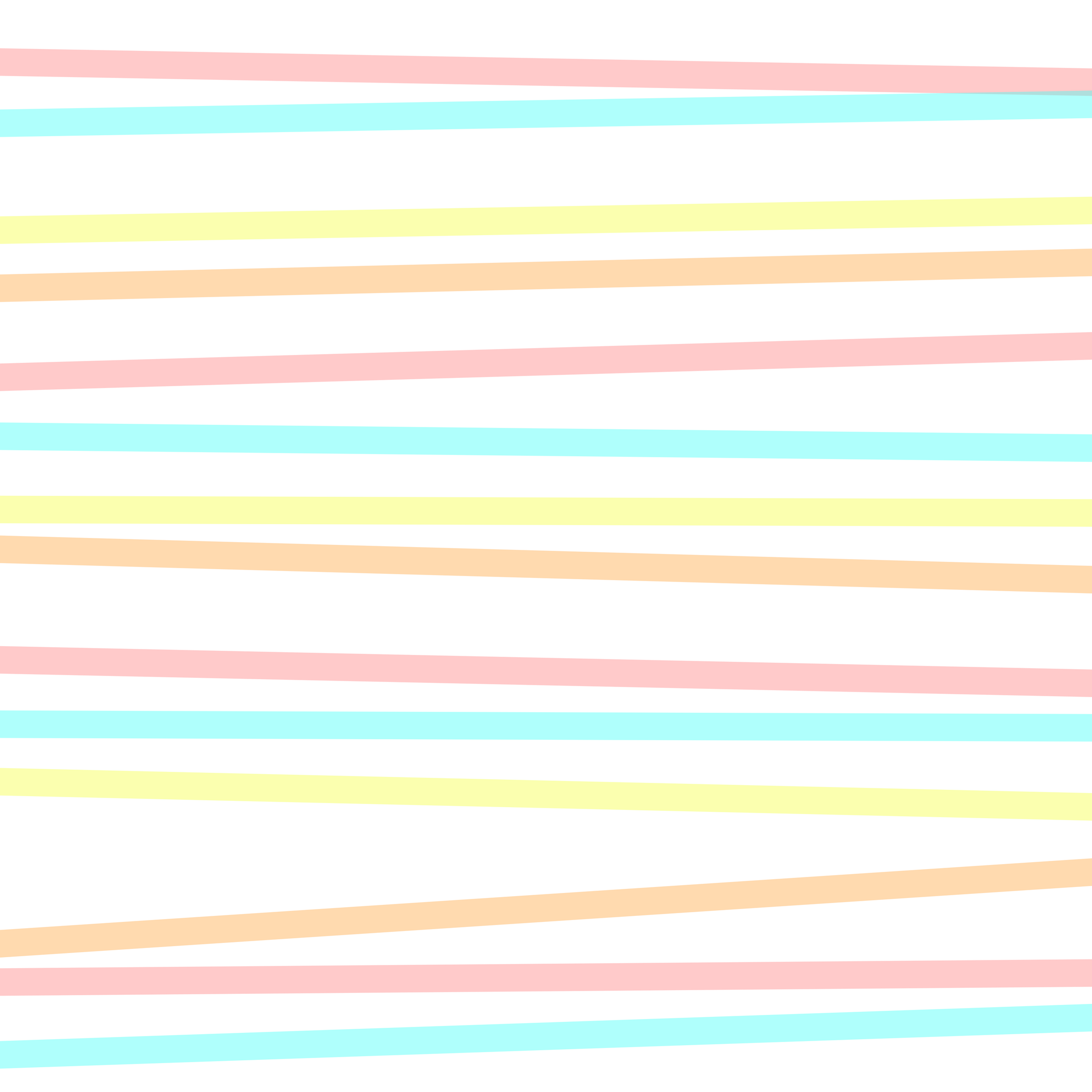 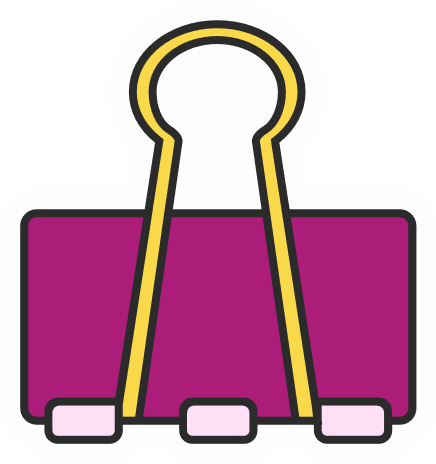 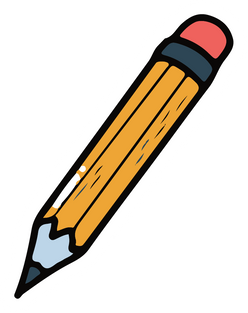 Đặt tính: Viết 12, viết số 3 dưới số 12 sao cho đơn vị thẳng cột đơn vị.
Thực hiện nhân lần lượt từng chữ số từ phải sang trái, từ dưới nhân lên.
12
×
3
3
6
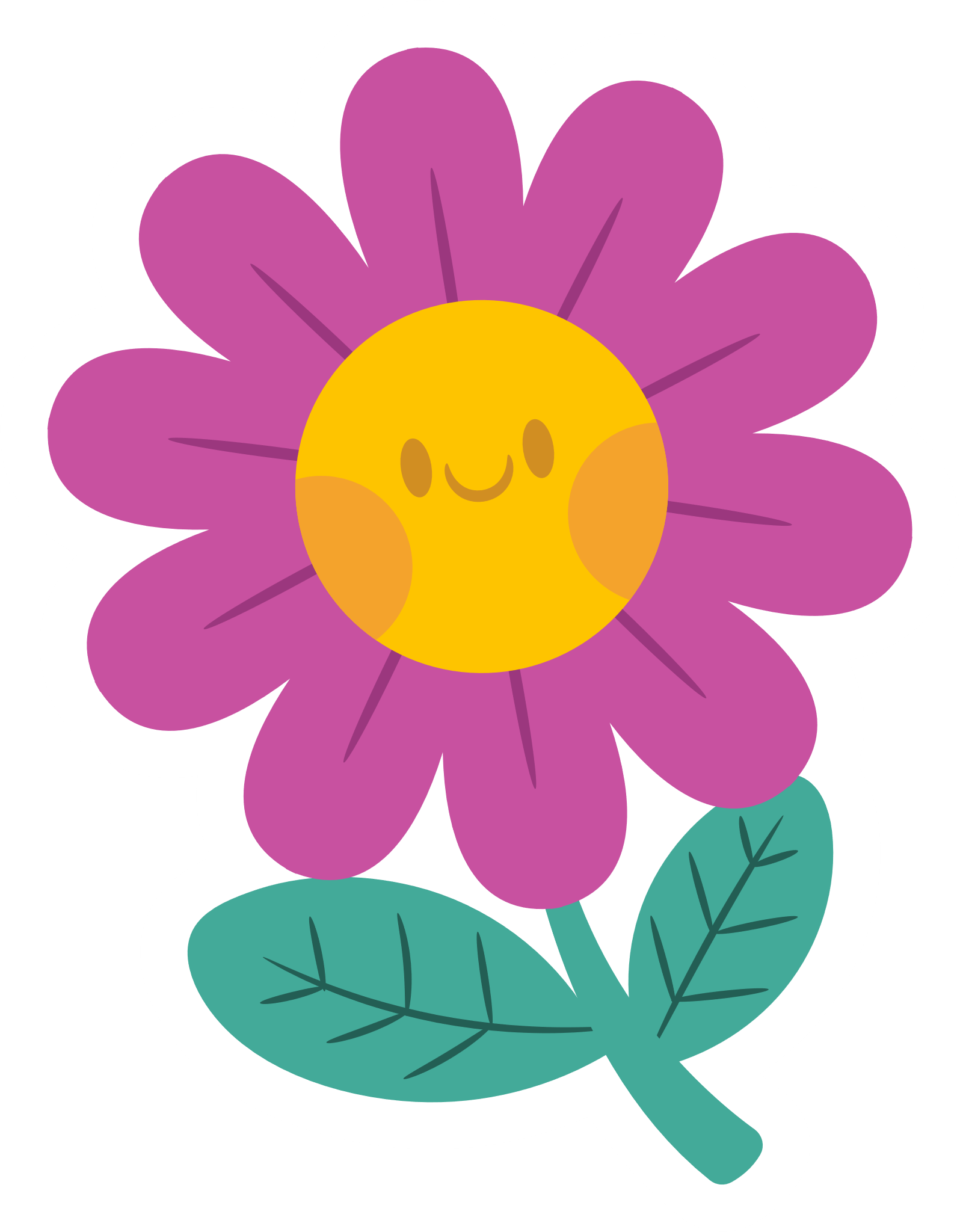 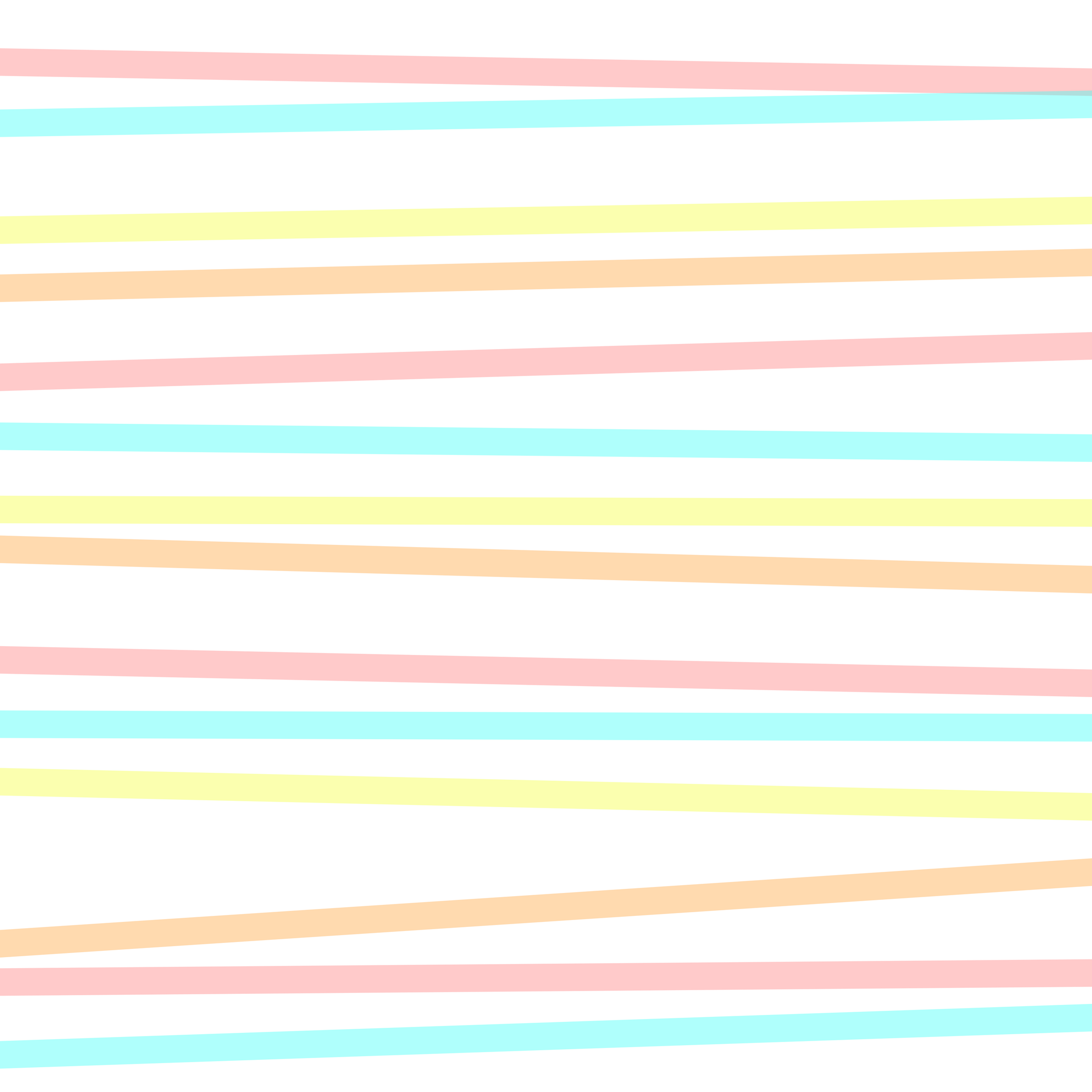 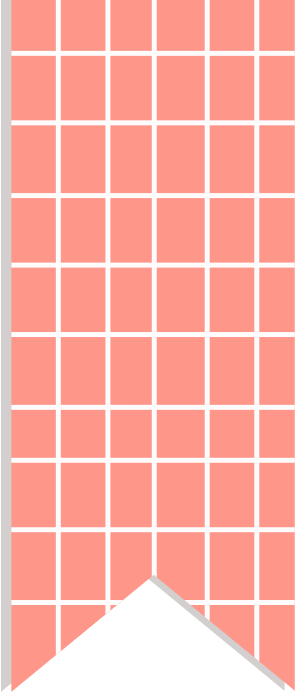 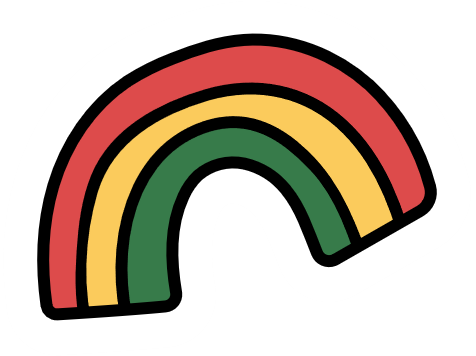 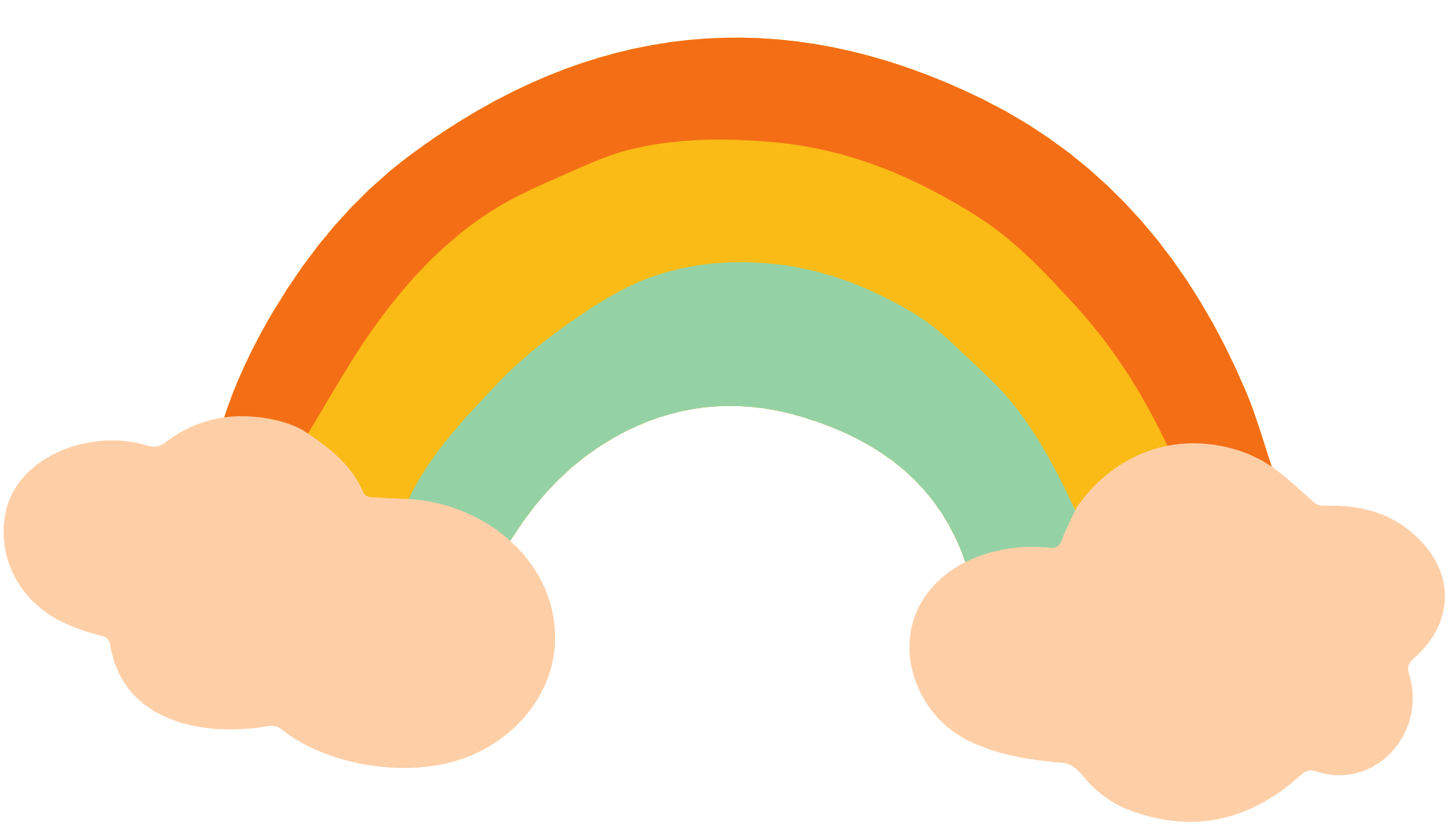 Thực hiện phép tính
33 × 3
24 × 2
= 48
= 99
74 × 2
= 148
13 × 3
= 39
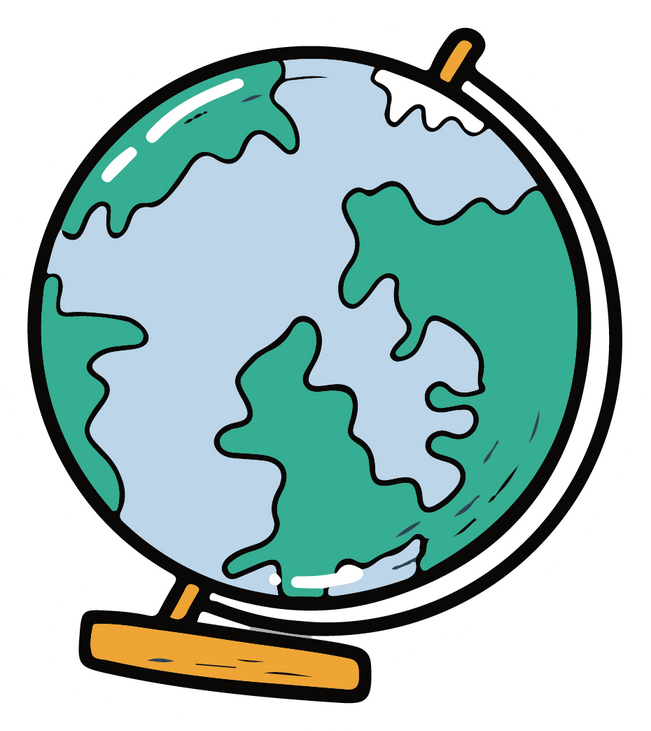 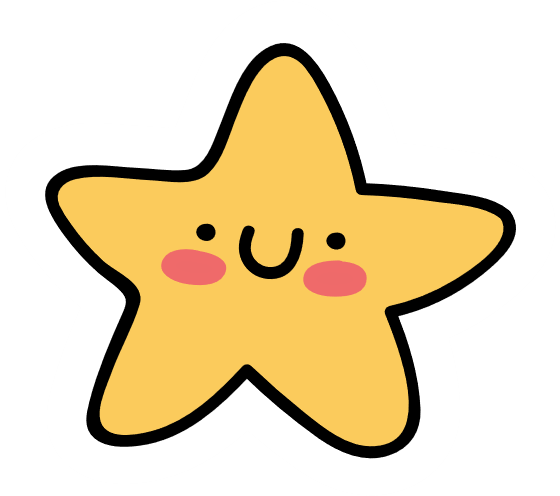 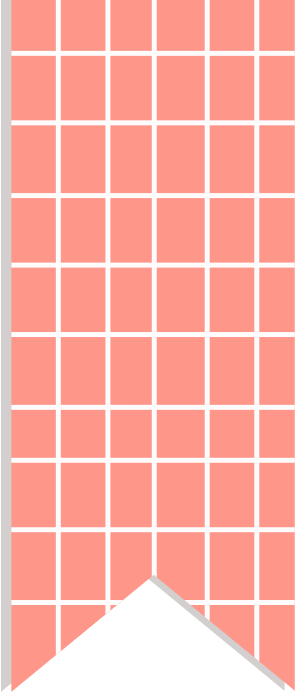 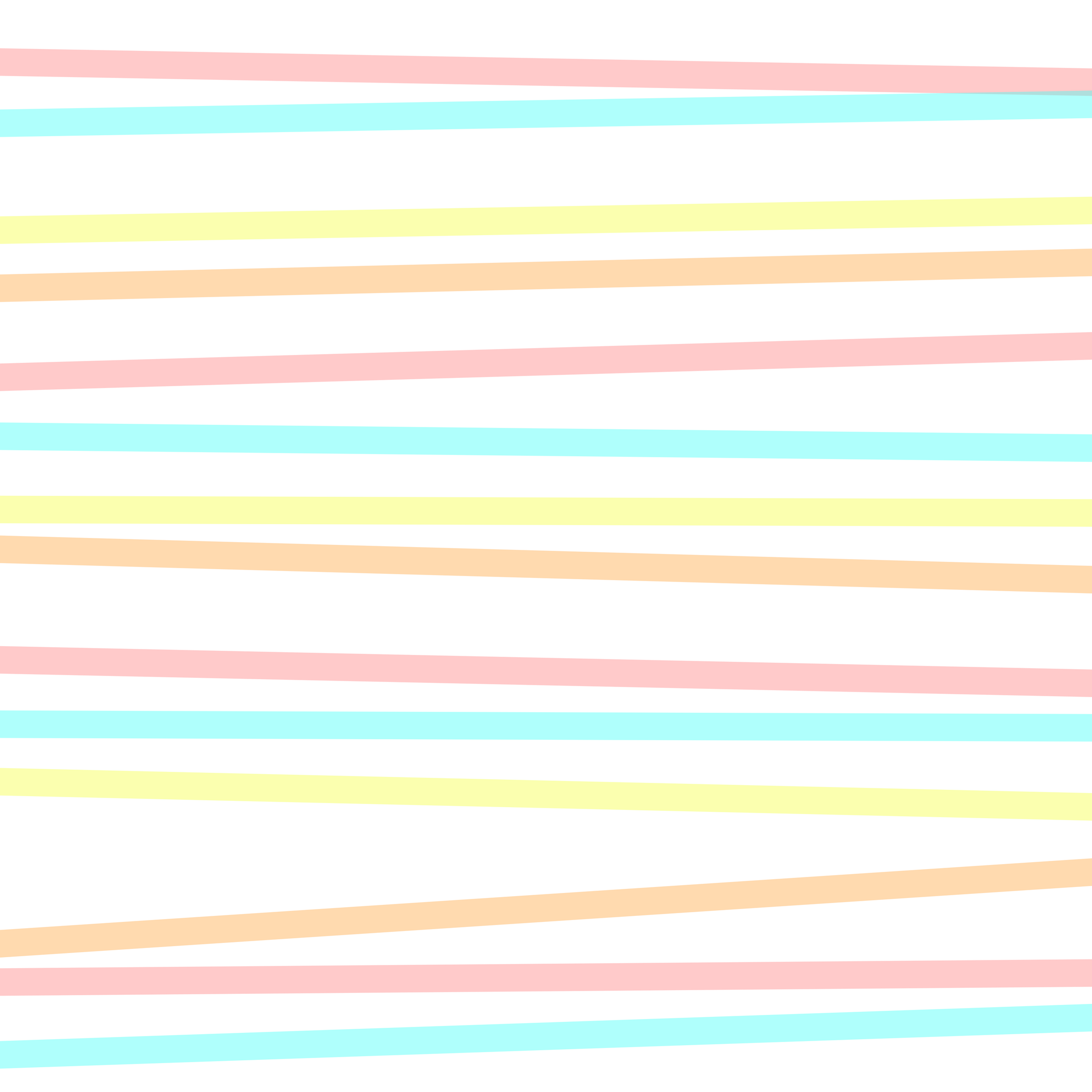 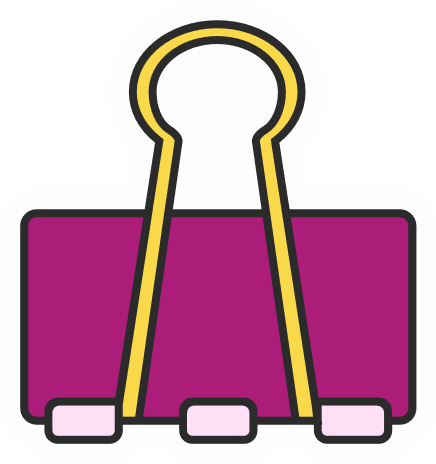 LUYỆN TẬP
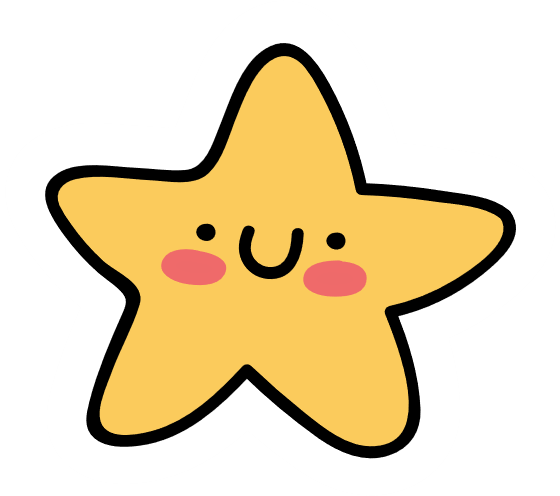 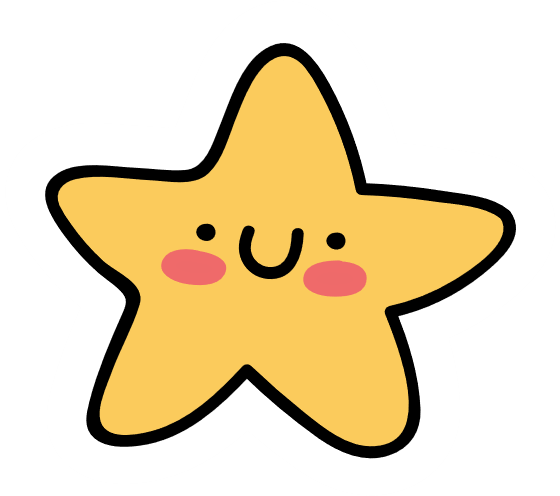 Bài 1: Tính
Time
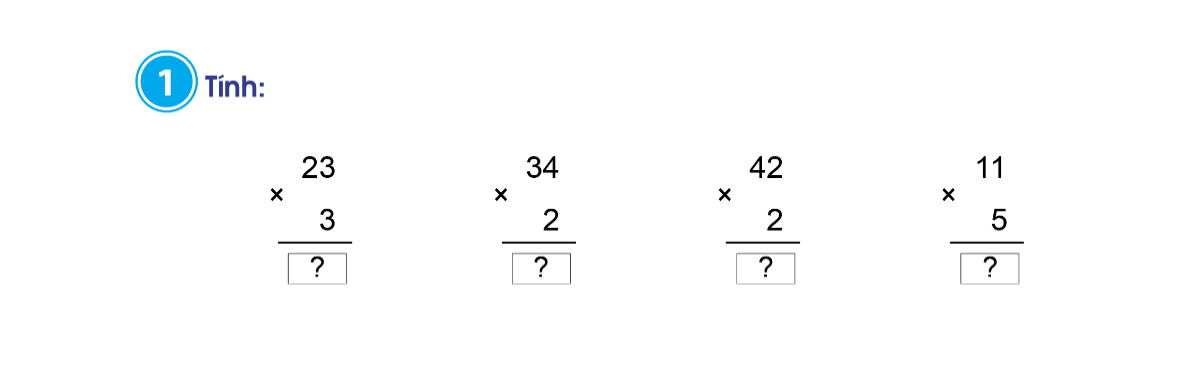 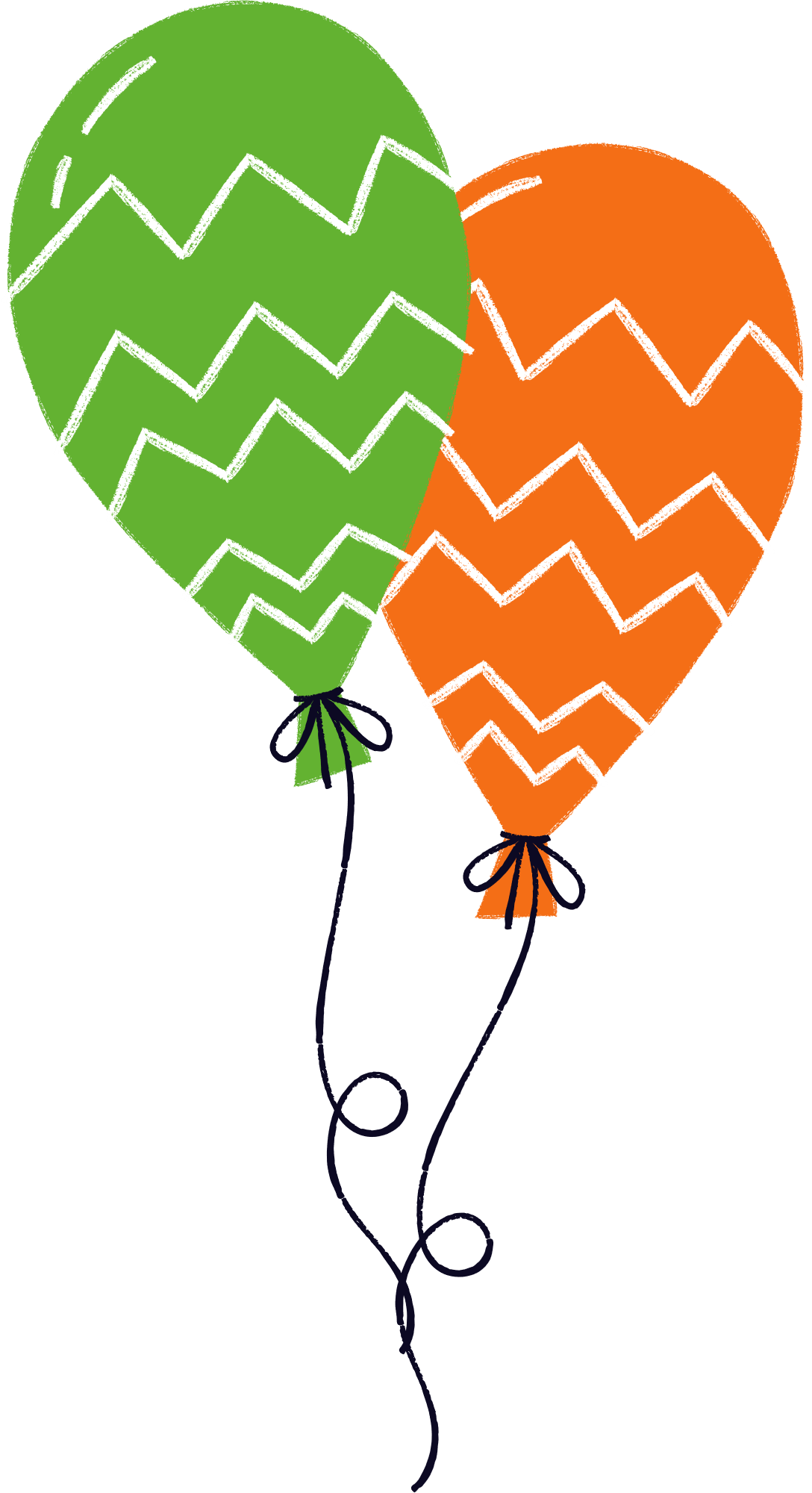 69
68
84
55
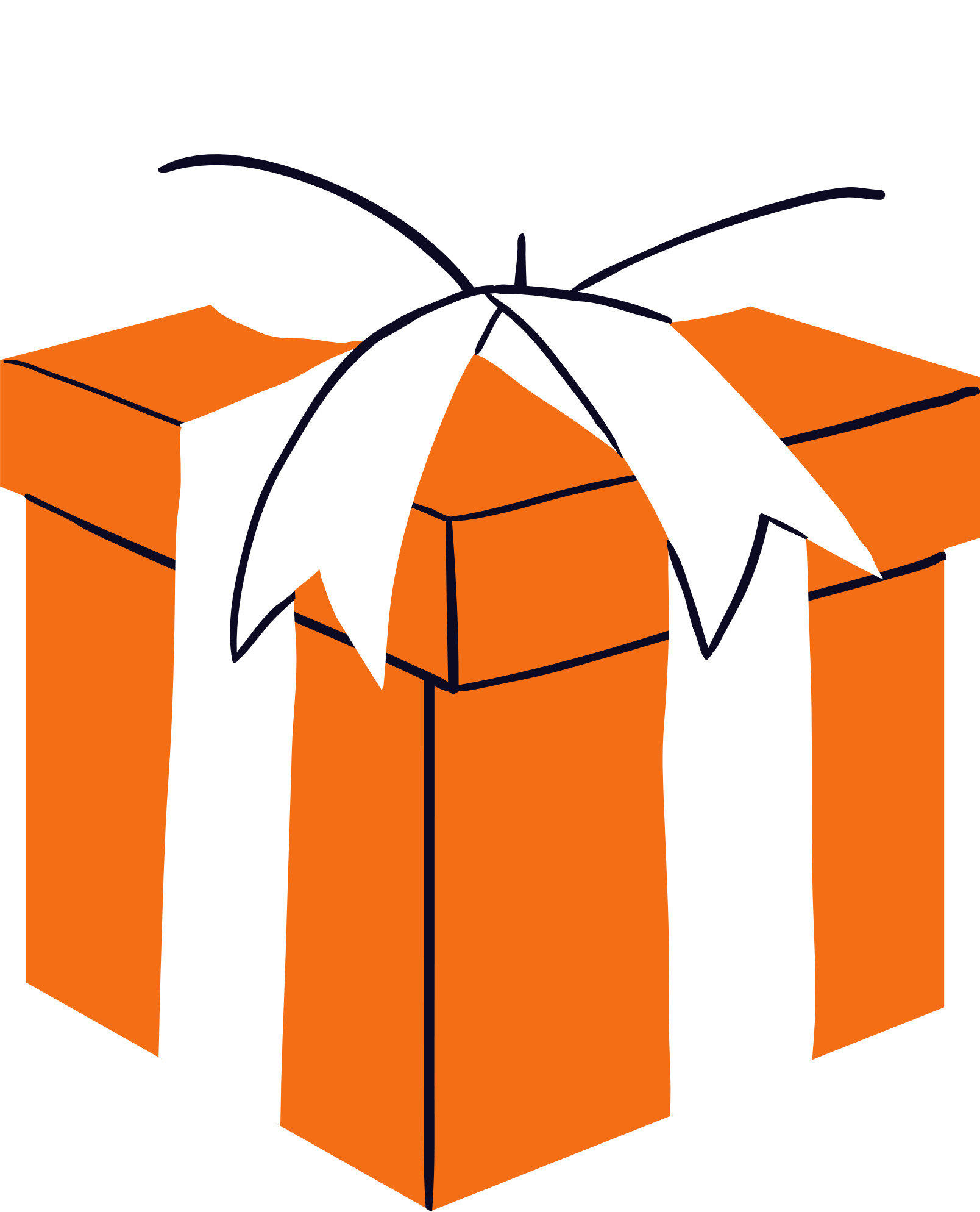 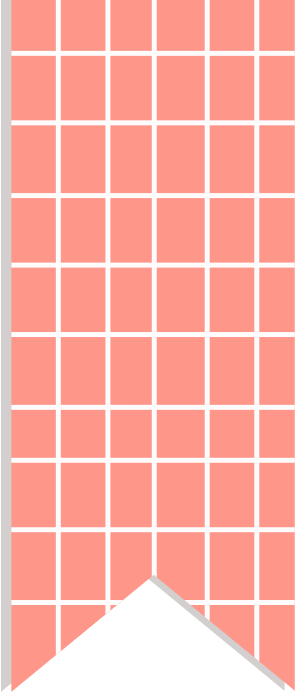 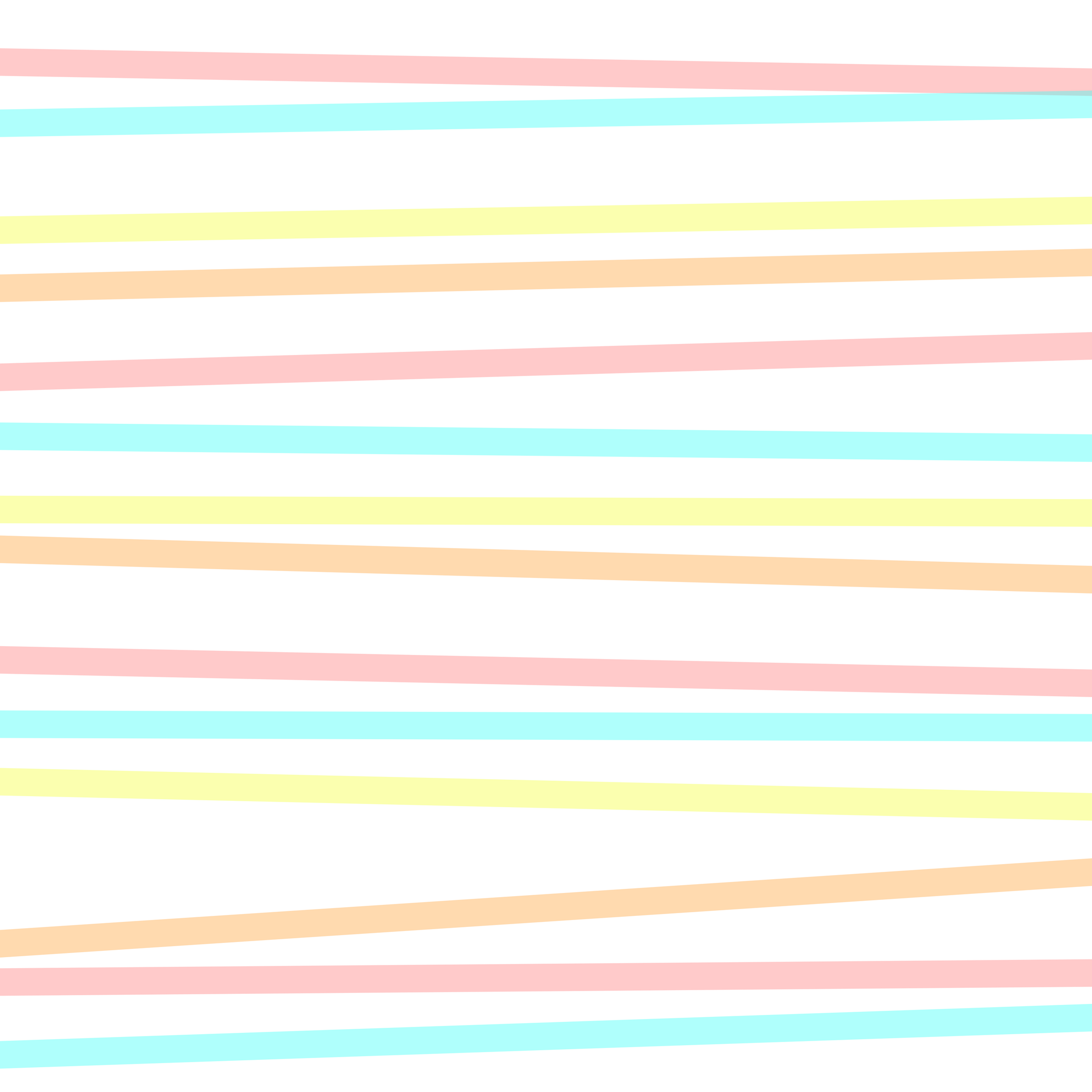 Bài 2: Đặt tính rồi tính
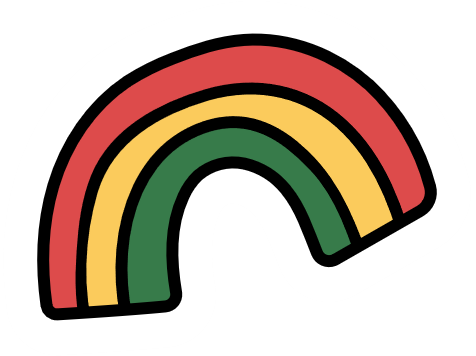 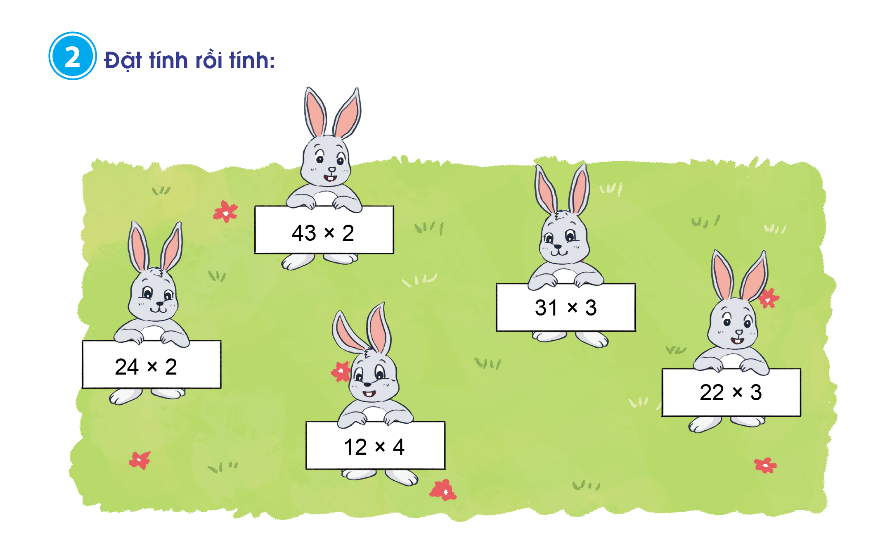 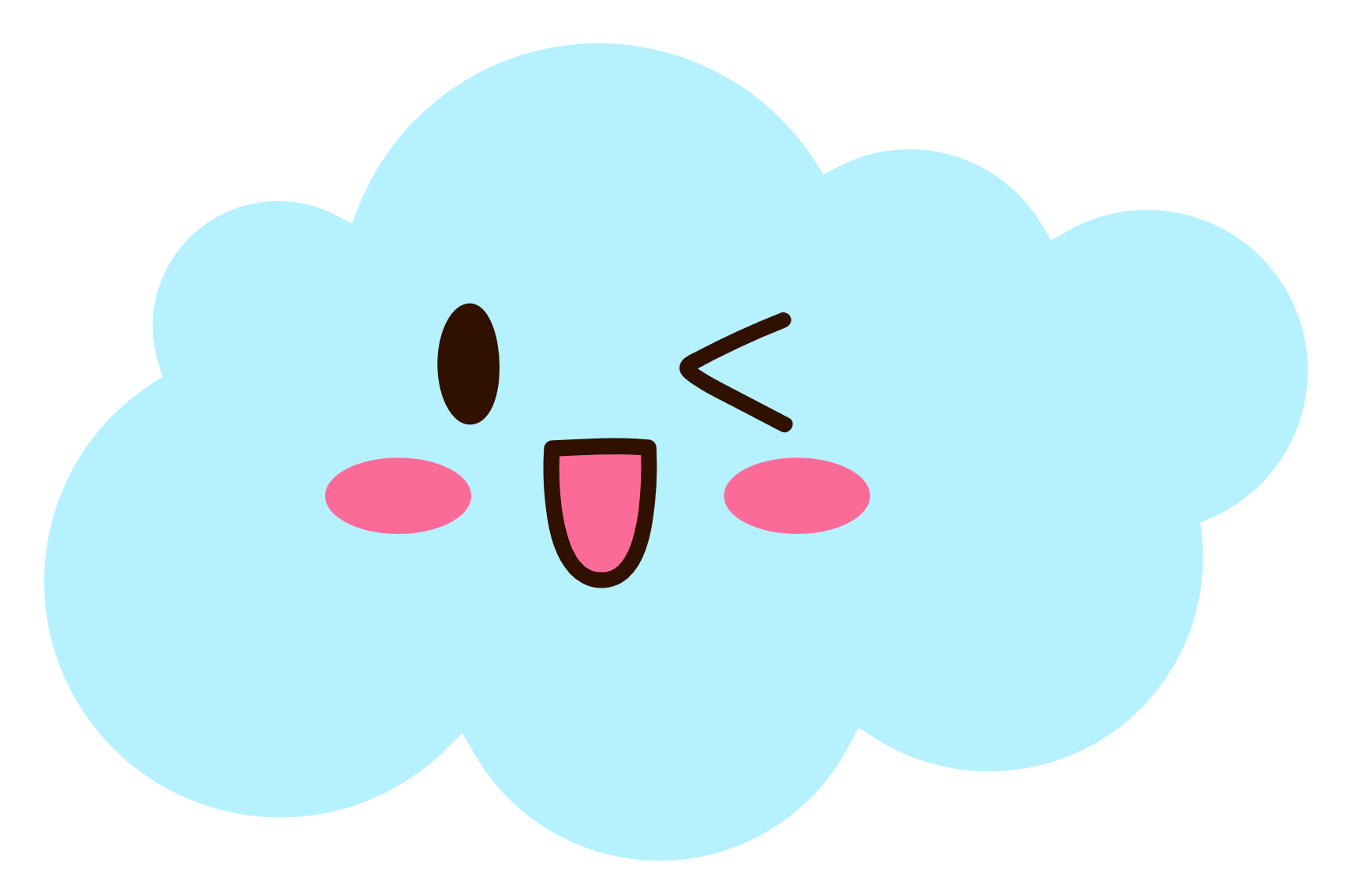 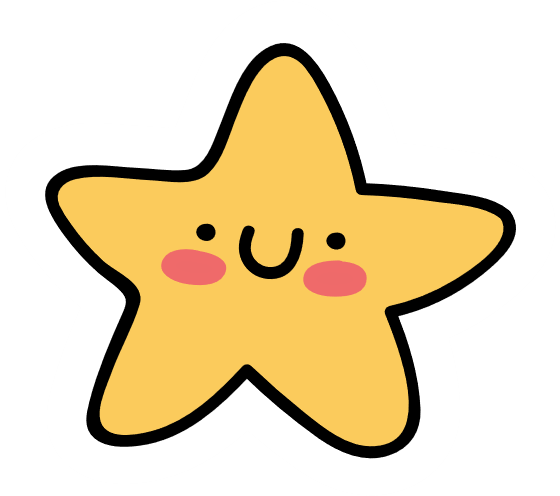 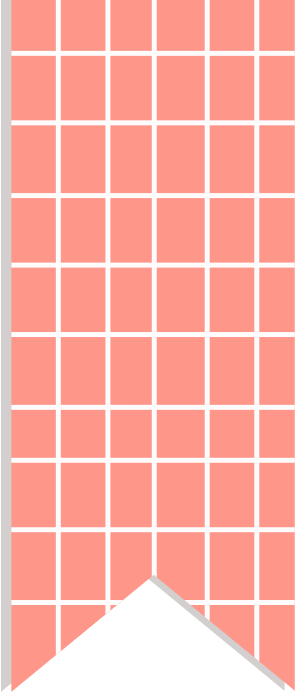 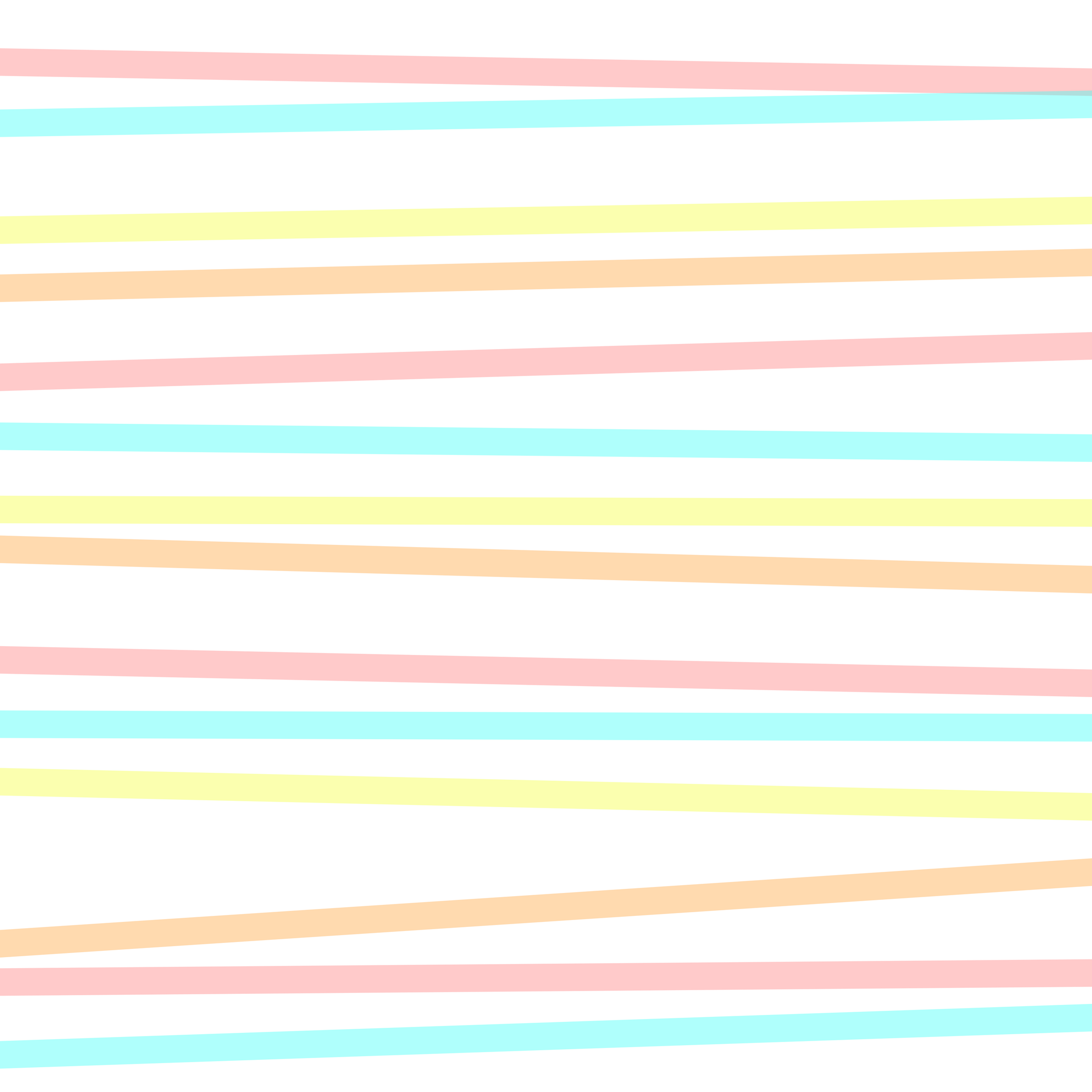 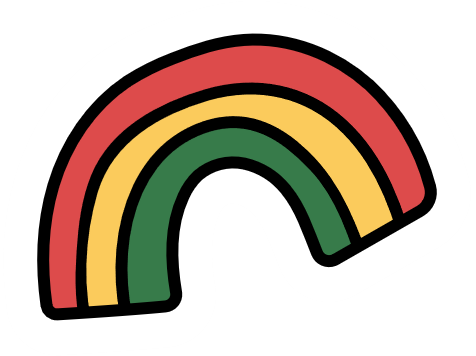 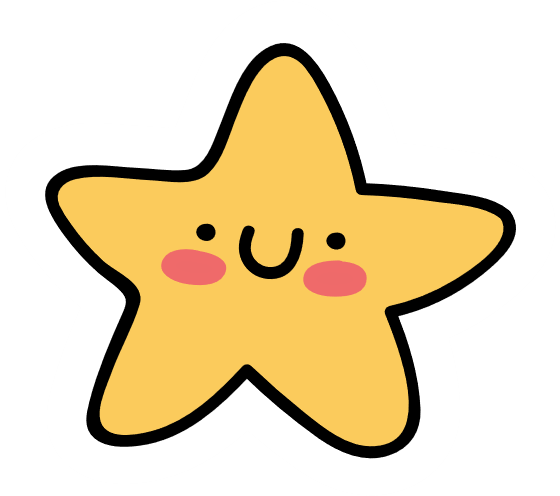 24
43
12
31
22
×
×
×
×
×
2
2
3
3
4
86
48
48
93
66
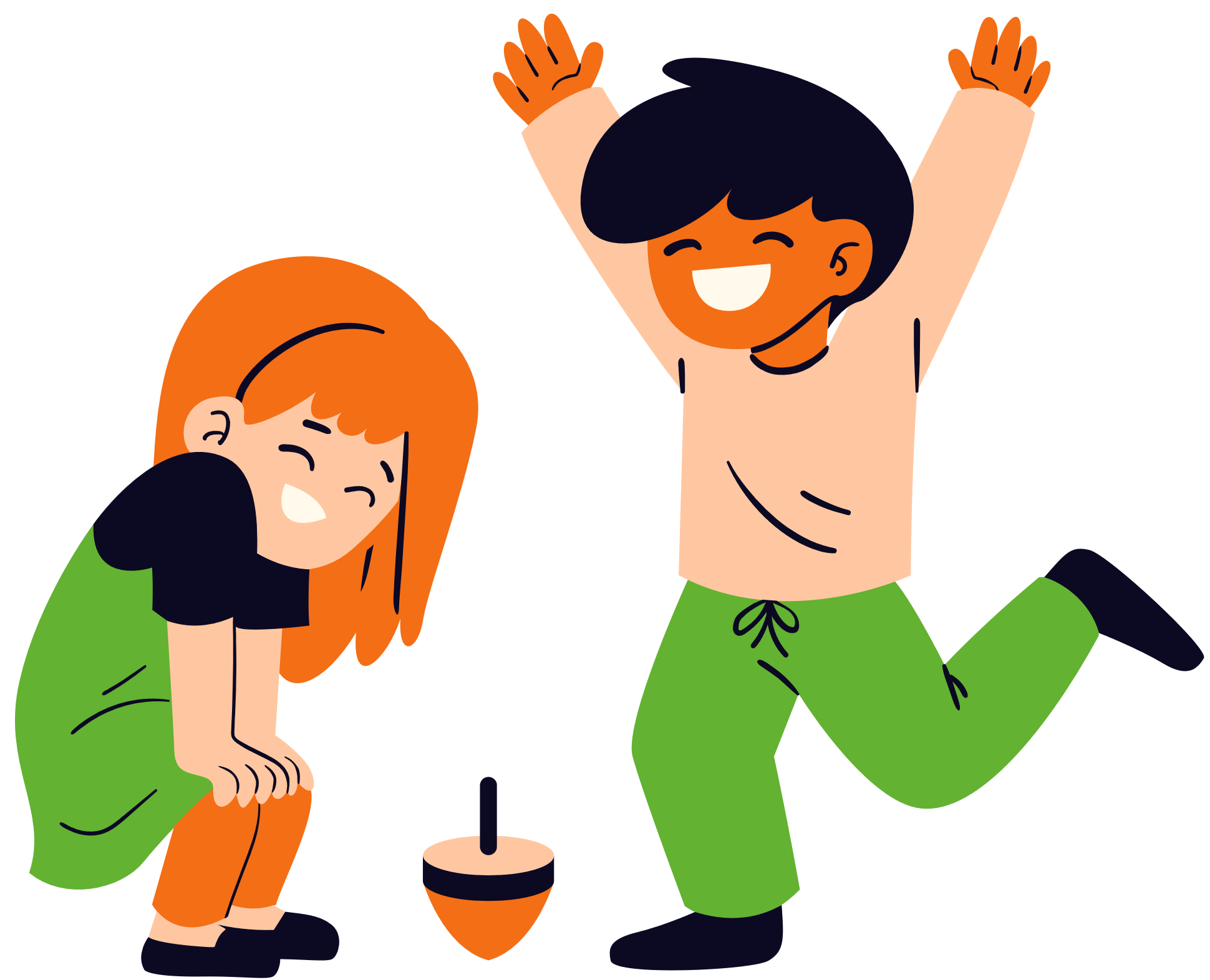 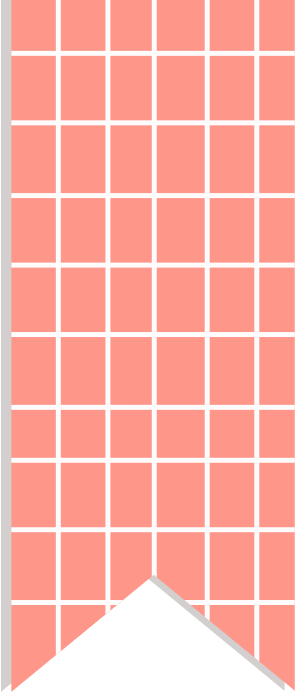 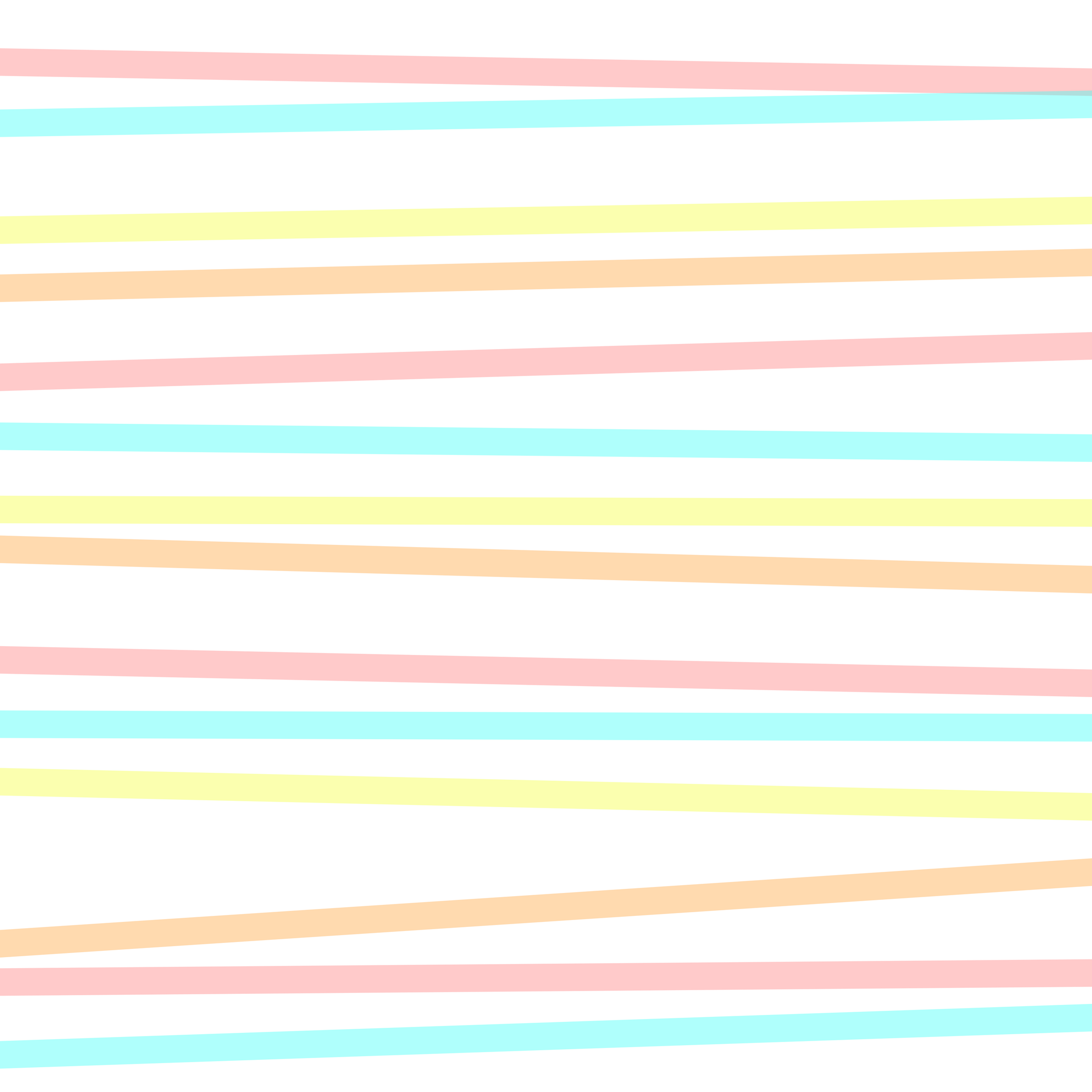 Bài 3: Trong phòng có 3 hàng ghế, mỗi hàng ghế có 13 người ngồi. Hỏi trong phòng đó có tất cả bao nhiêu người ngồi?
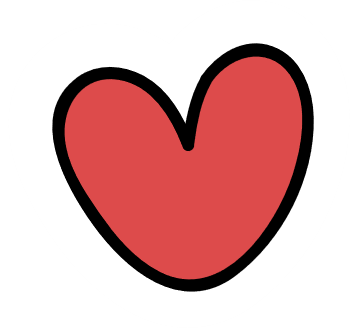 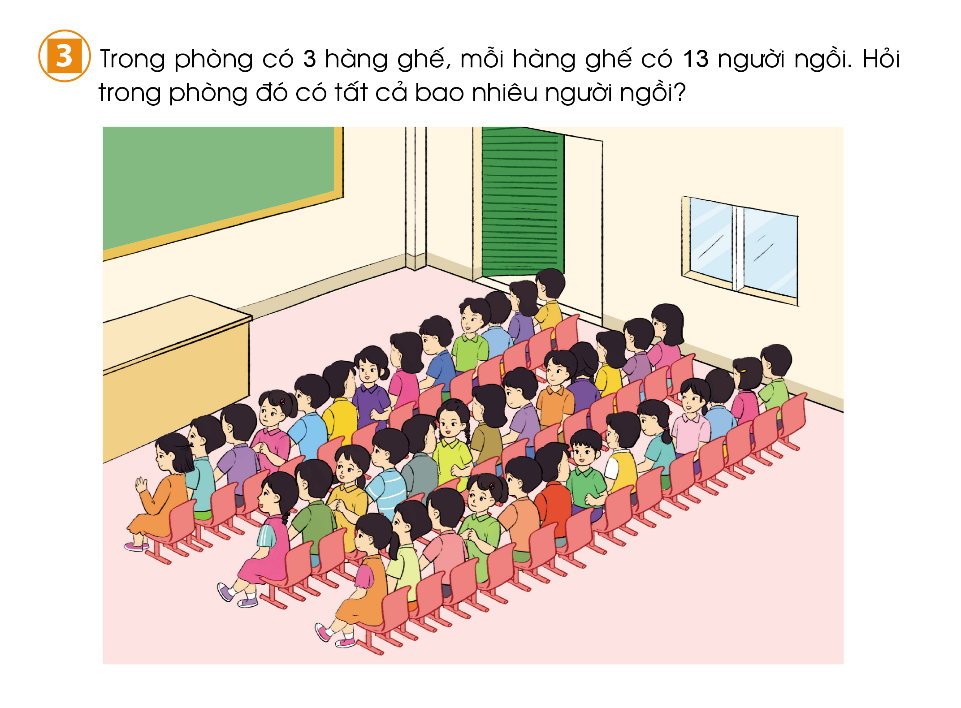 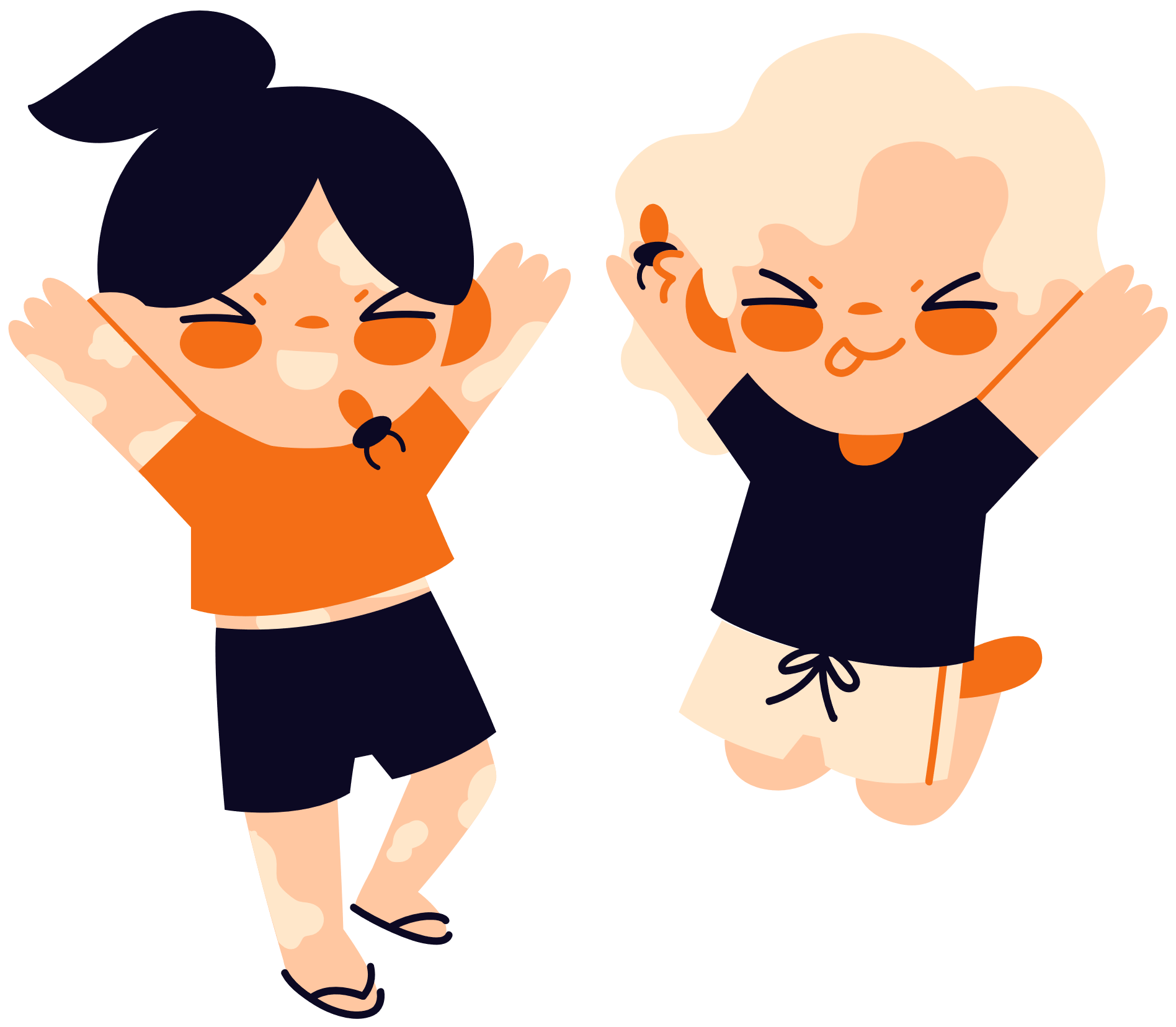 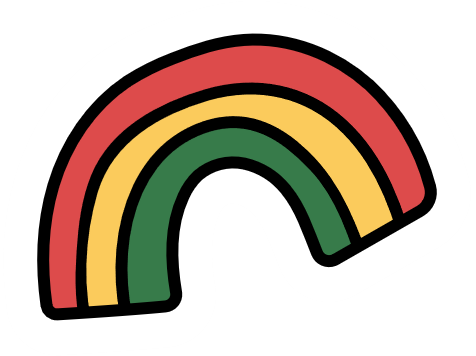 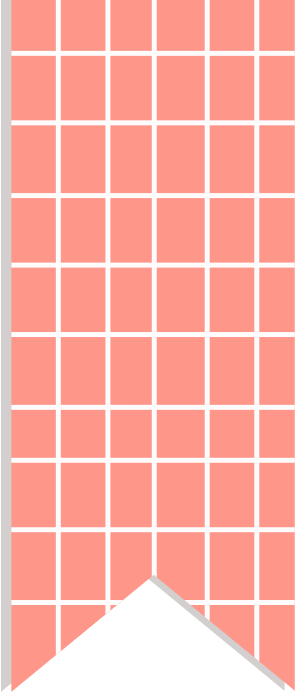 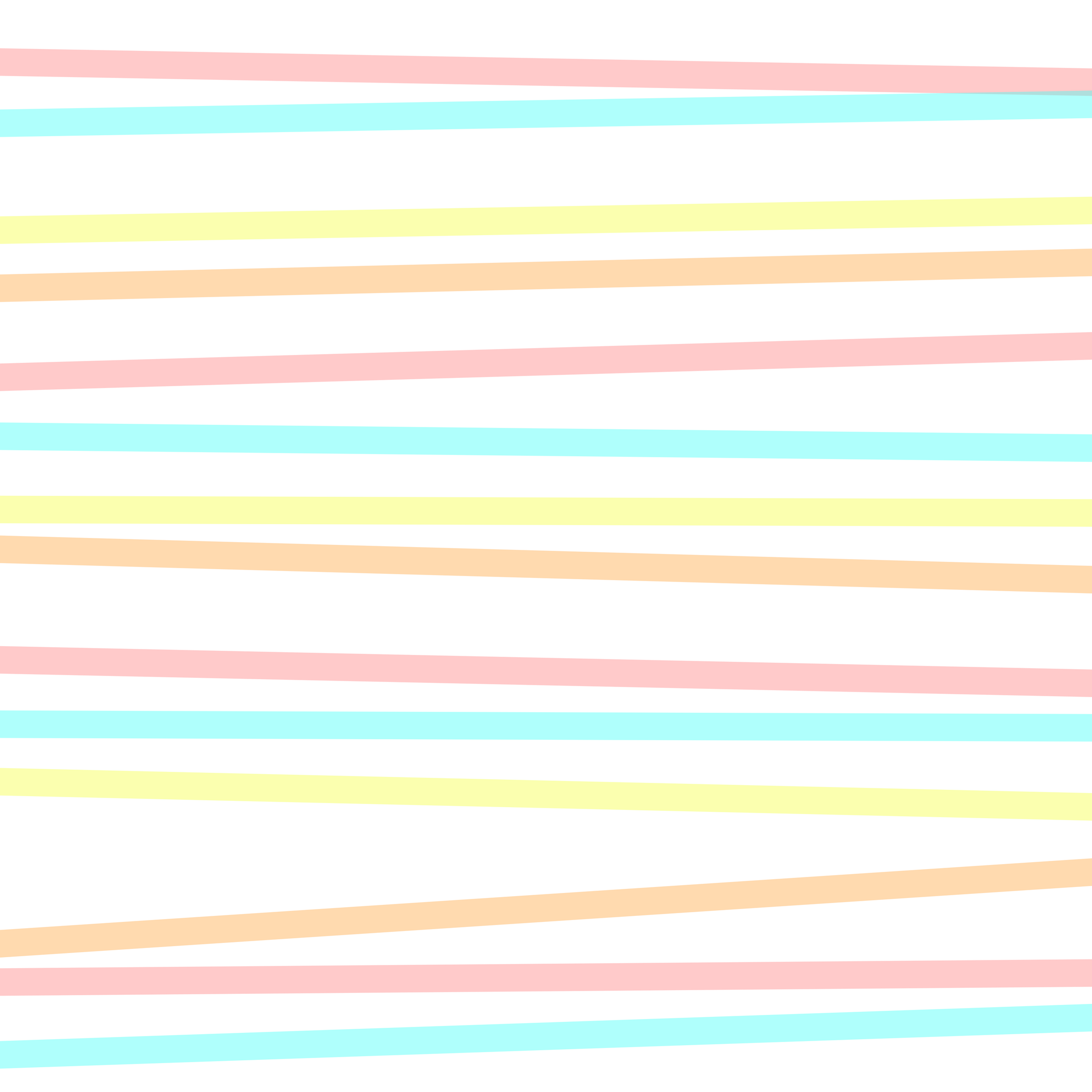 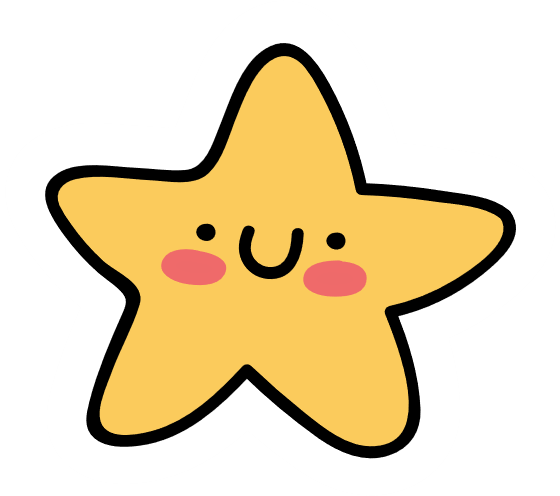 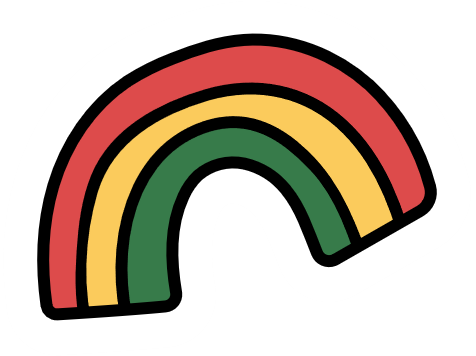 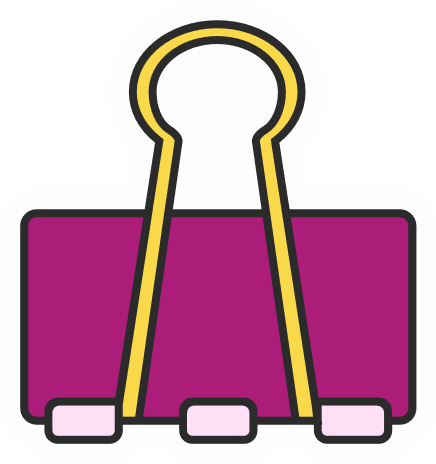 Bài giải
Trong phòng đó có tất cả số người ngồi là:
		13 × 3 = 39 (người)
			Đáp số: 39 người ngồi.
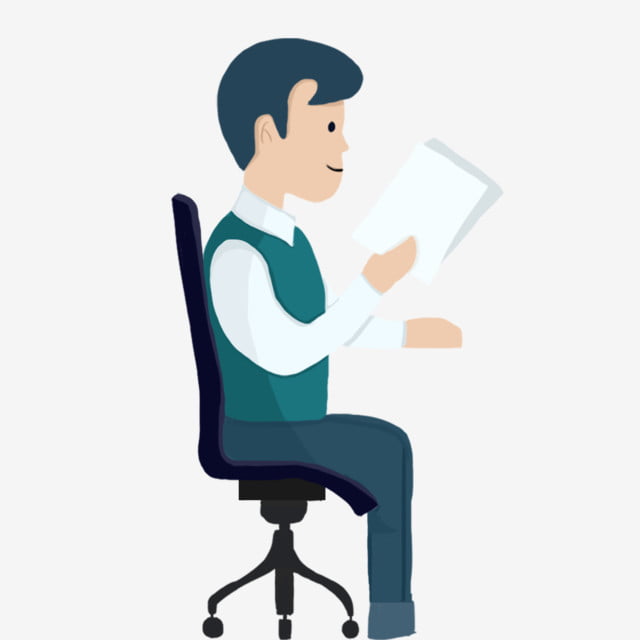 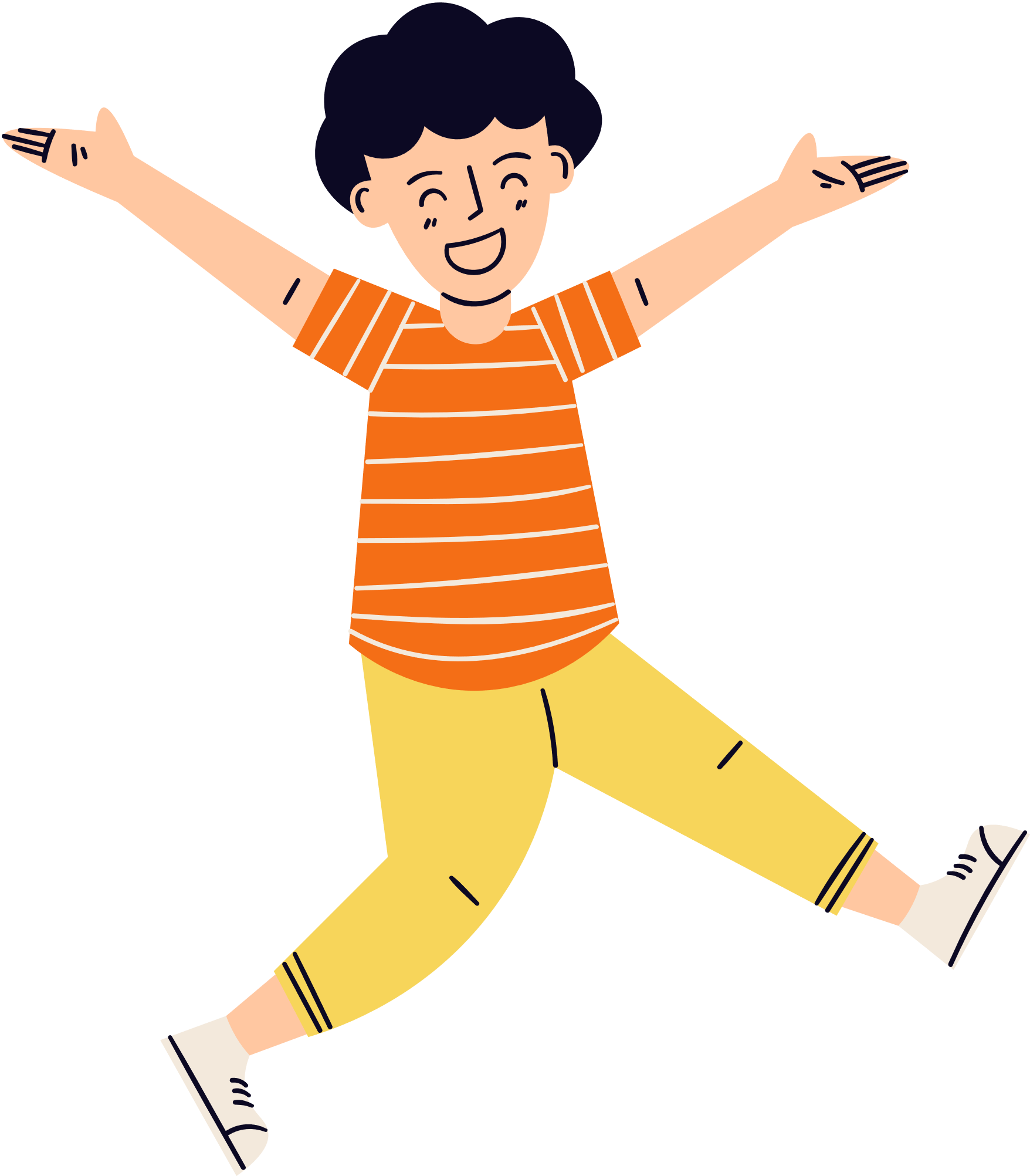 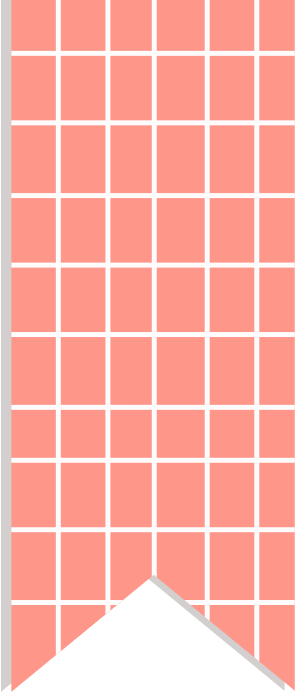 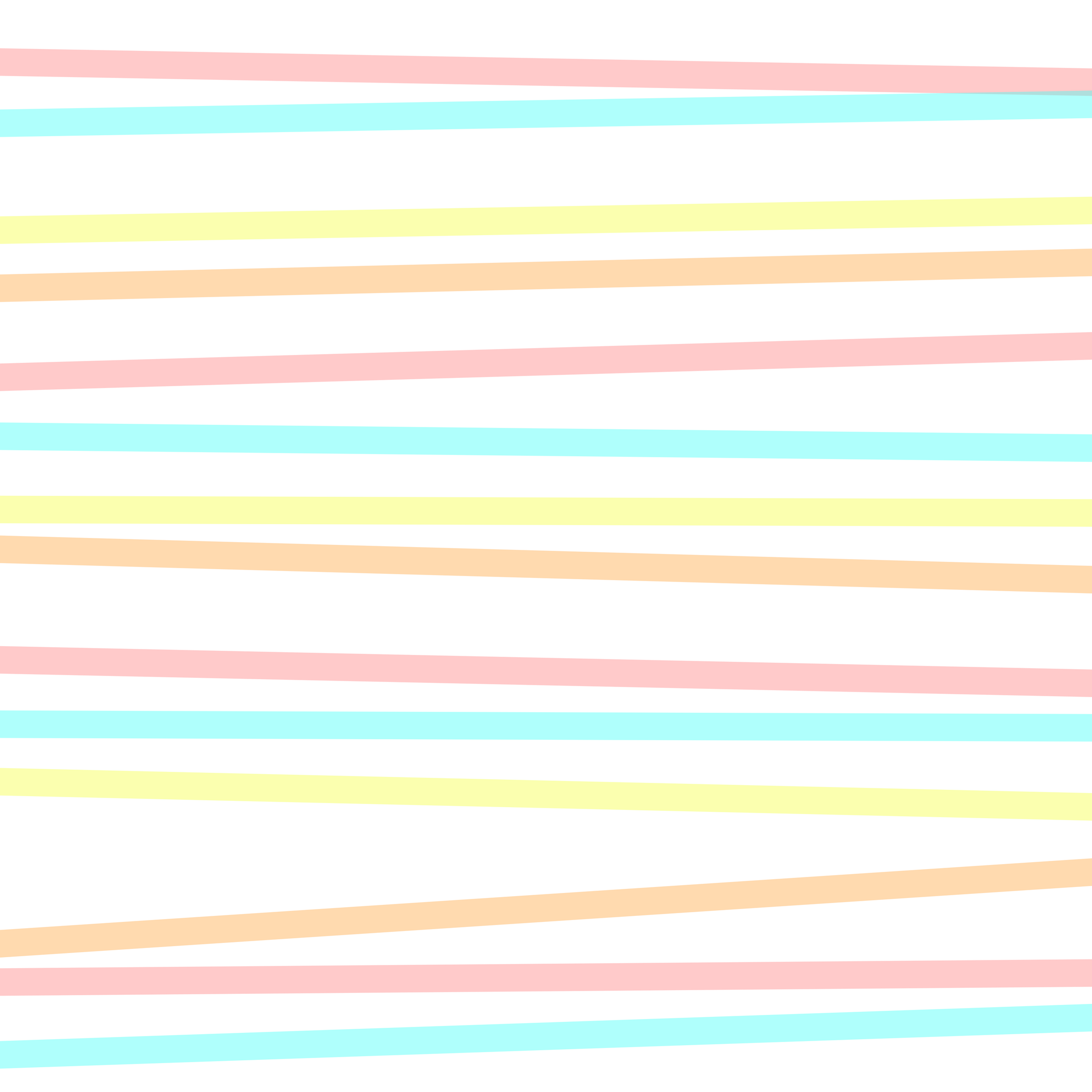 VẬN DỤNG
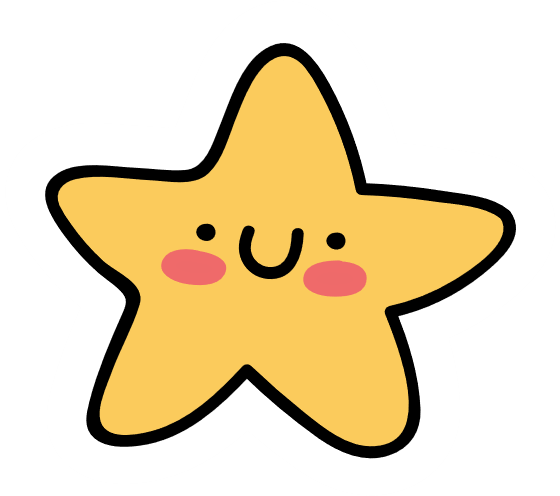 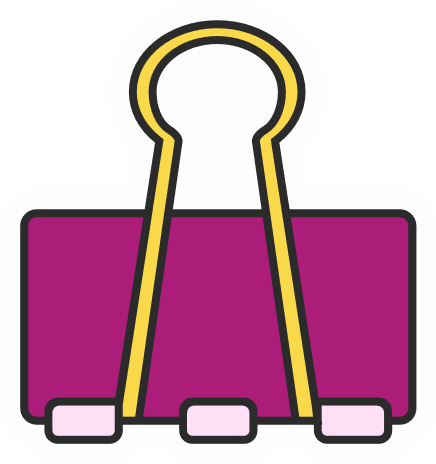 HOẠT ĐỘNG NHÓM
Các nhóm tìm một số tình huống trong thực tế liên quan đến phép nhân đã học rồi chia sẻ với cả lớp.
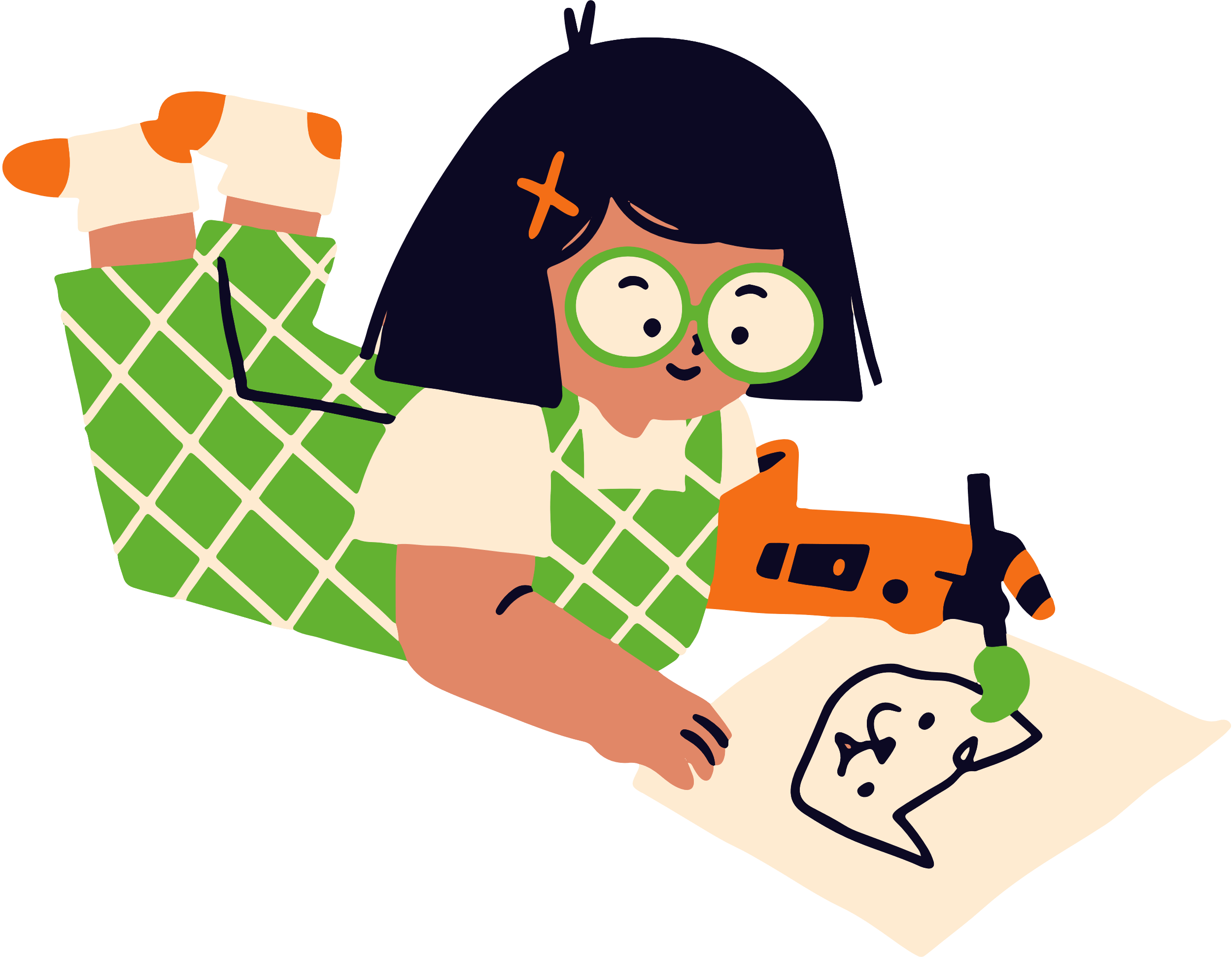 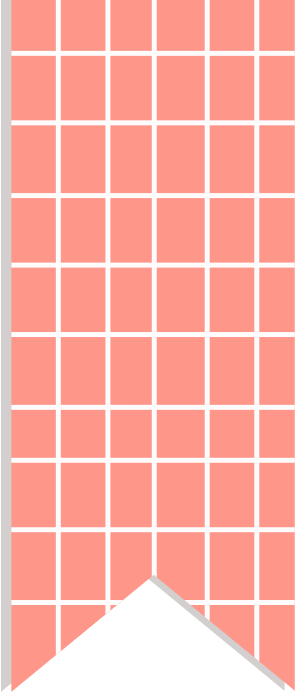 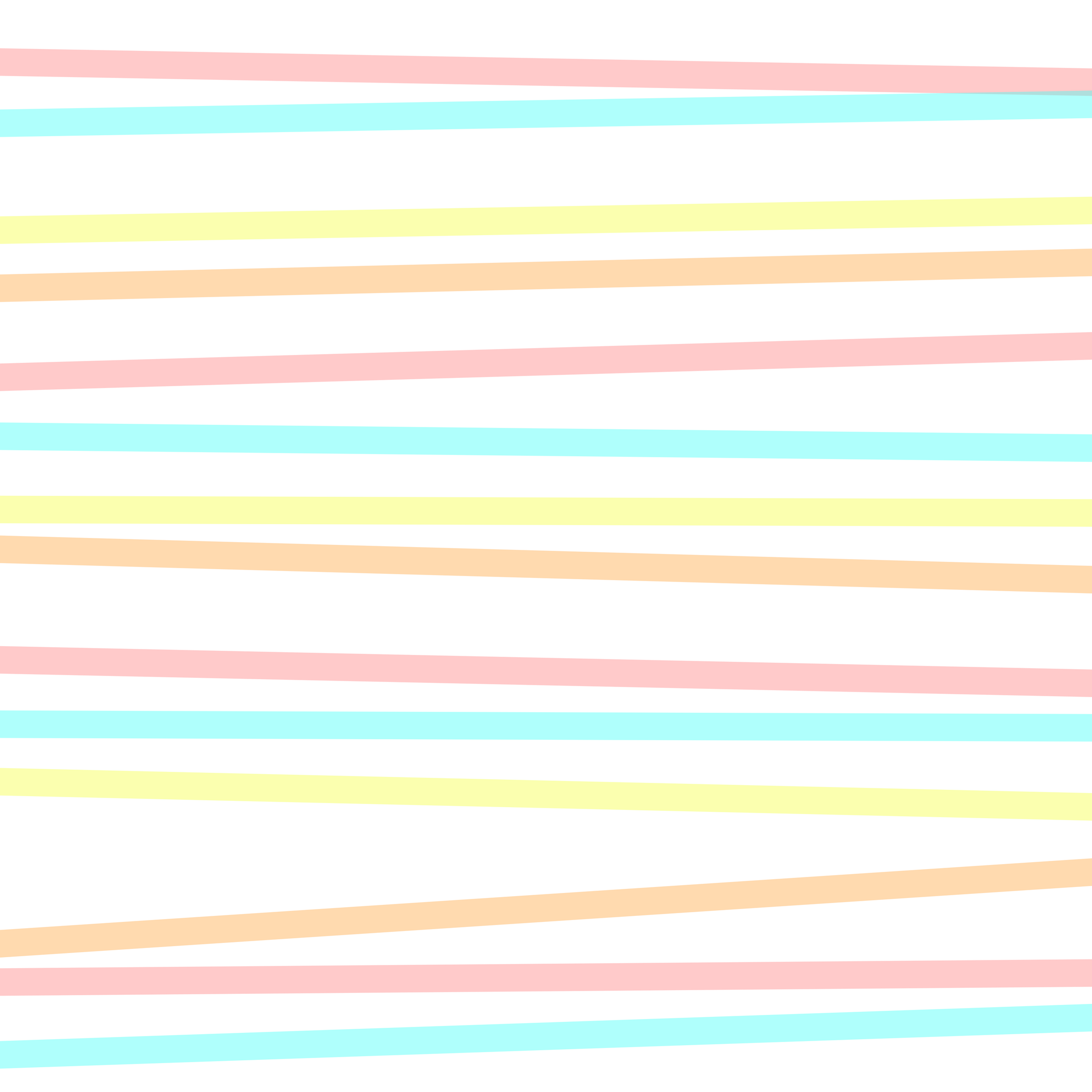 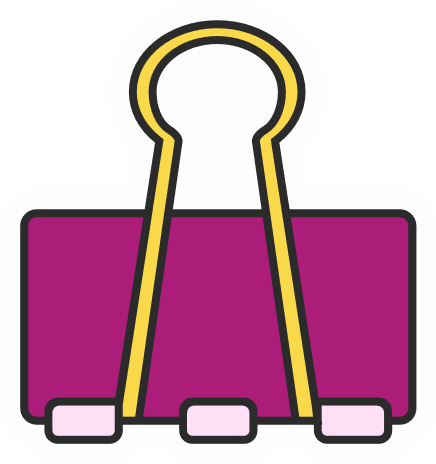 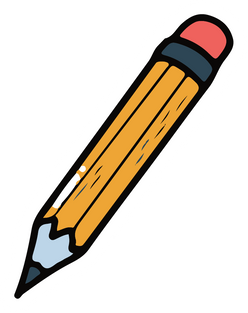 Mẹ mua 2 túi khoai lang, mỗi túi có 12 củ khoai lang. Hỏi mẹ mua tất cả bao nhiêu củ khoai lang?
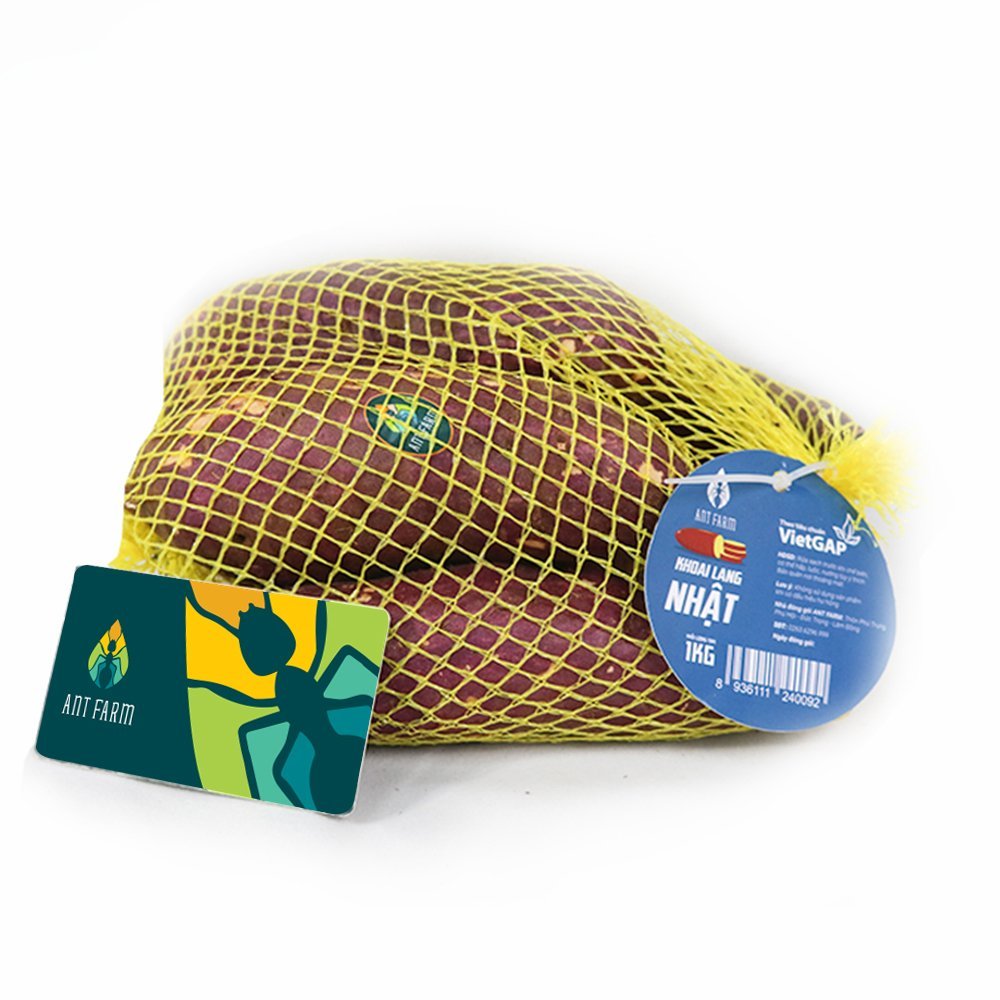 Đáp án: 12 × 2 = 24 củ khoai lang
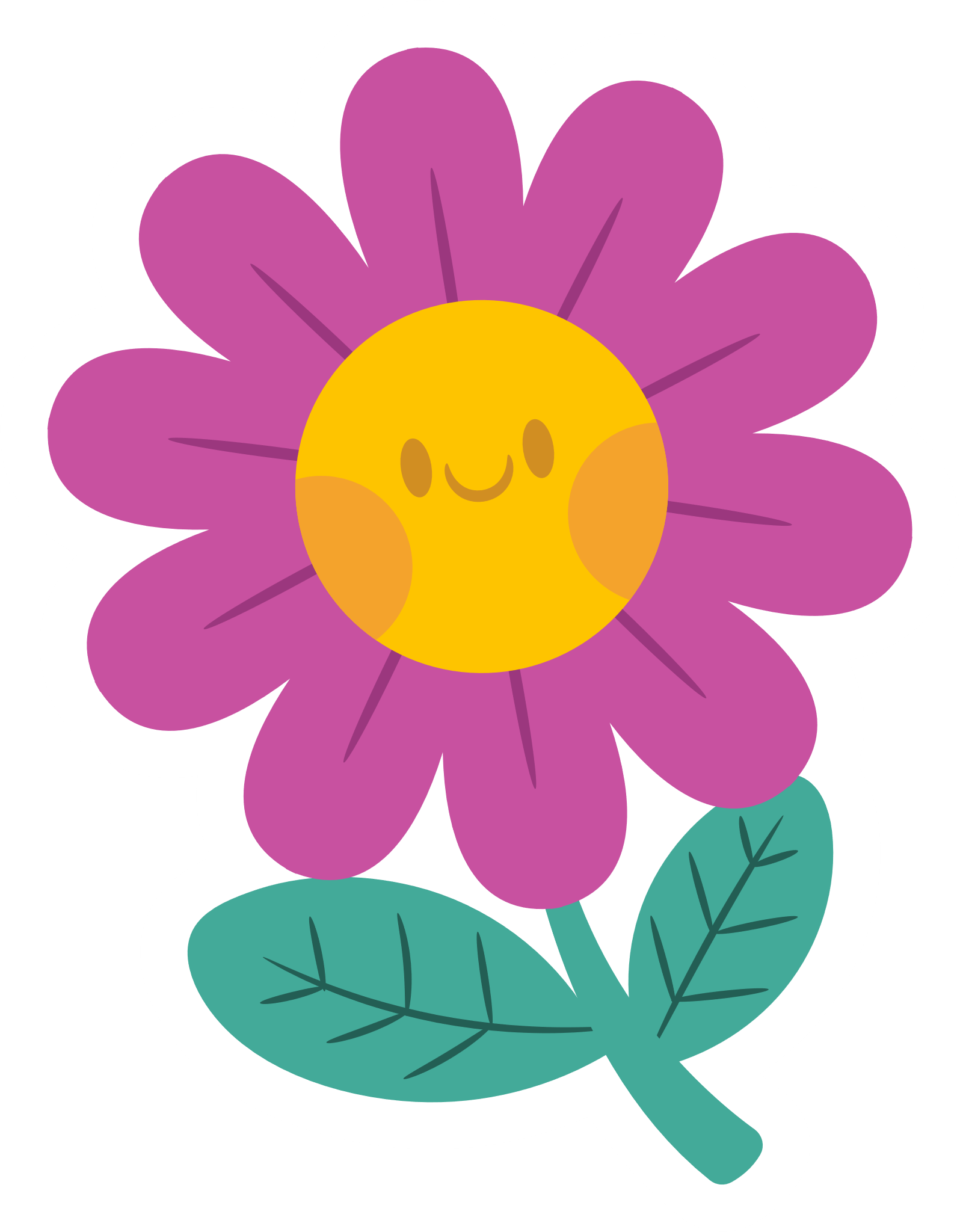 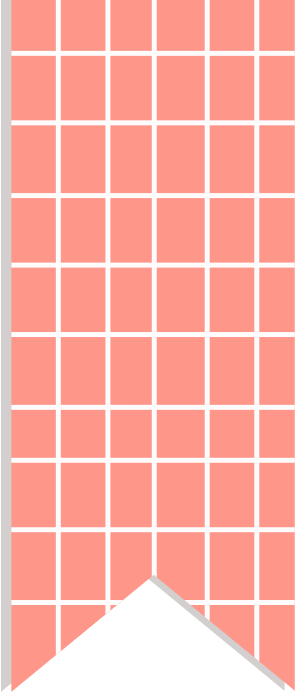 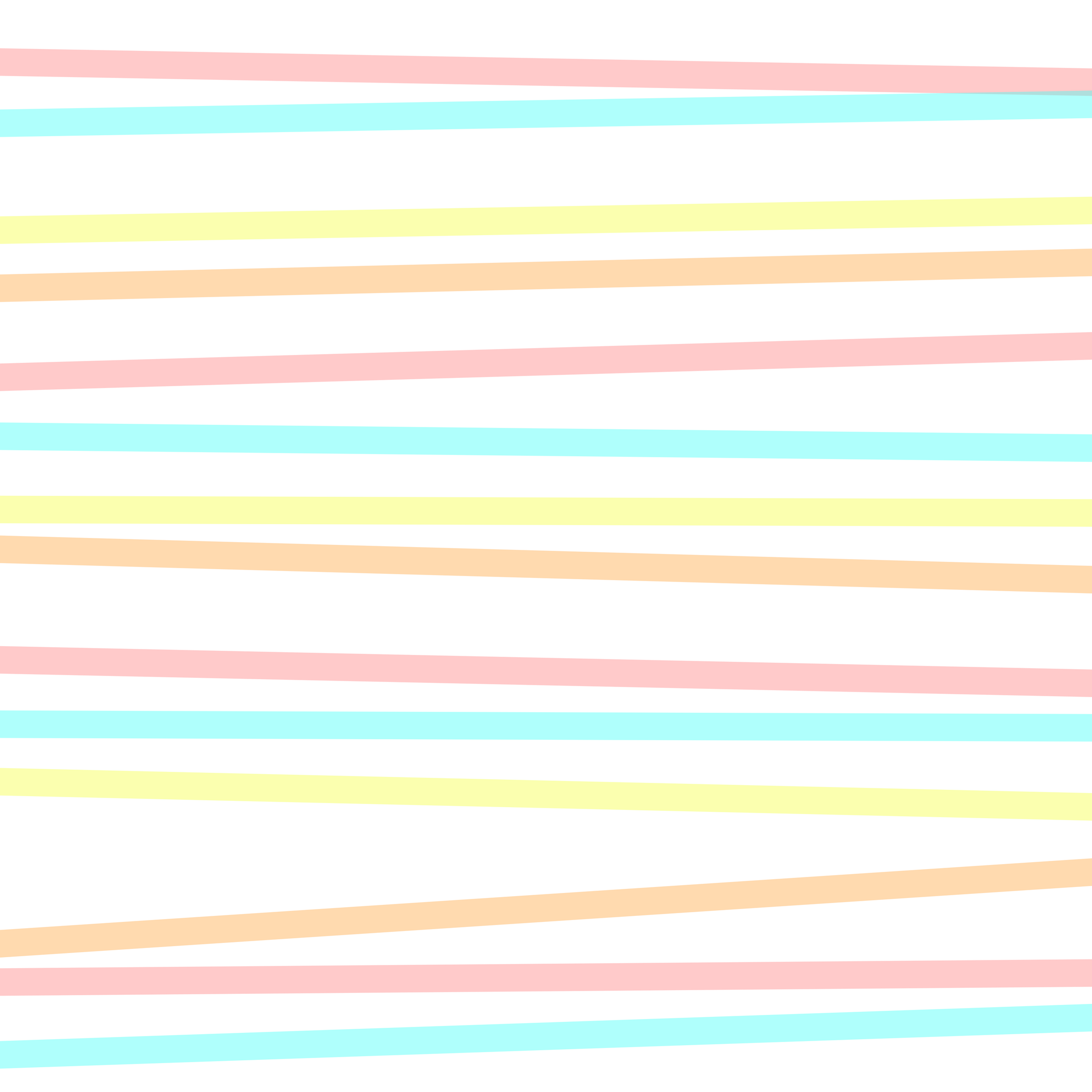 Trong tủ lạnh có 3 ngăn đựng táo, mỗi ngăn đựng 23 quả táo. Hỏi có tất cả bao nhiêu quả táo trong tủ lạnh?
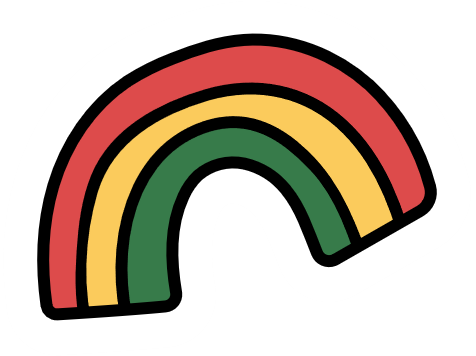 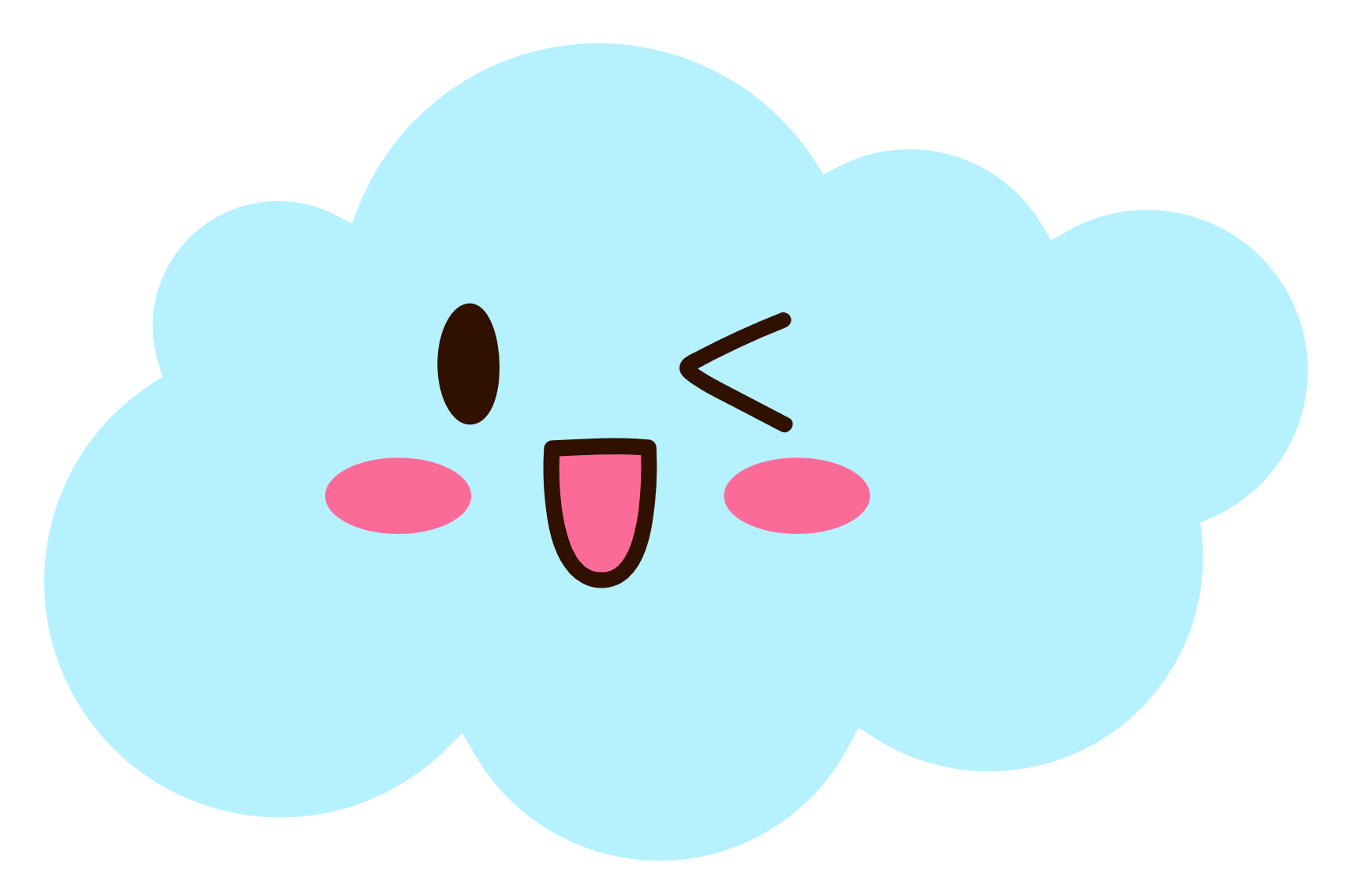 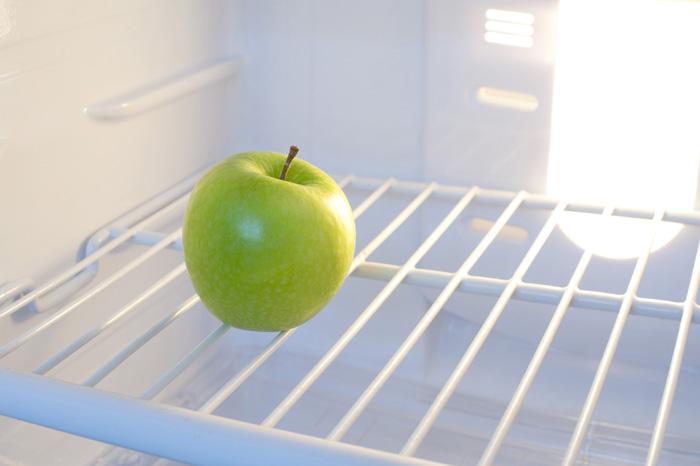 Đáp án: 23 × 3 = 69 quả táo
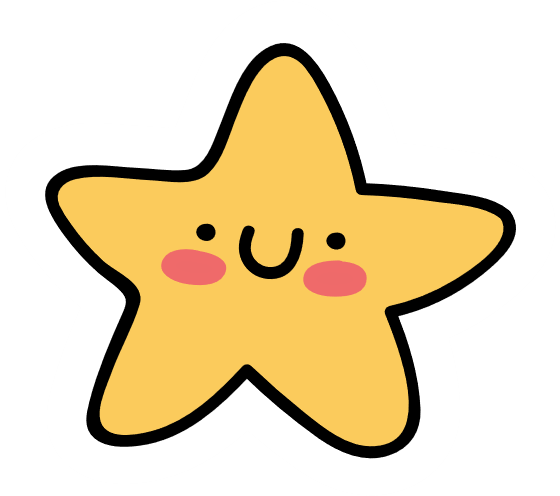 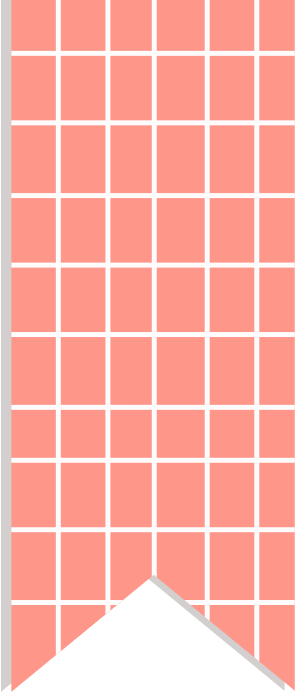 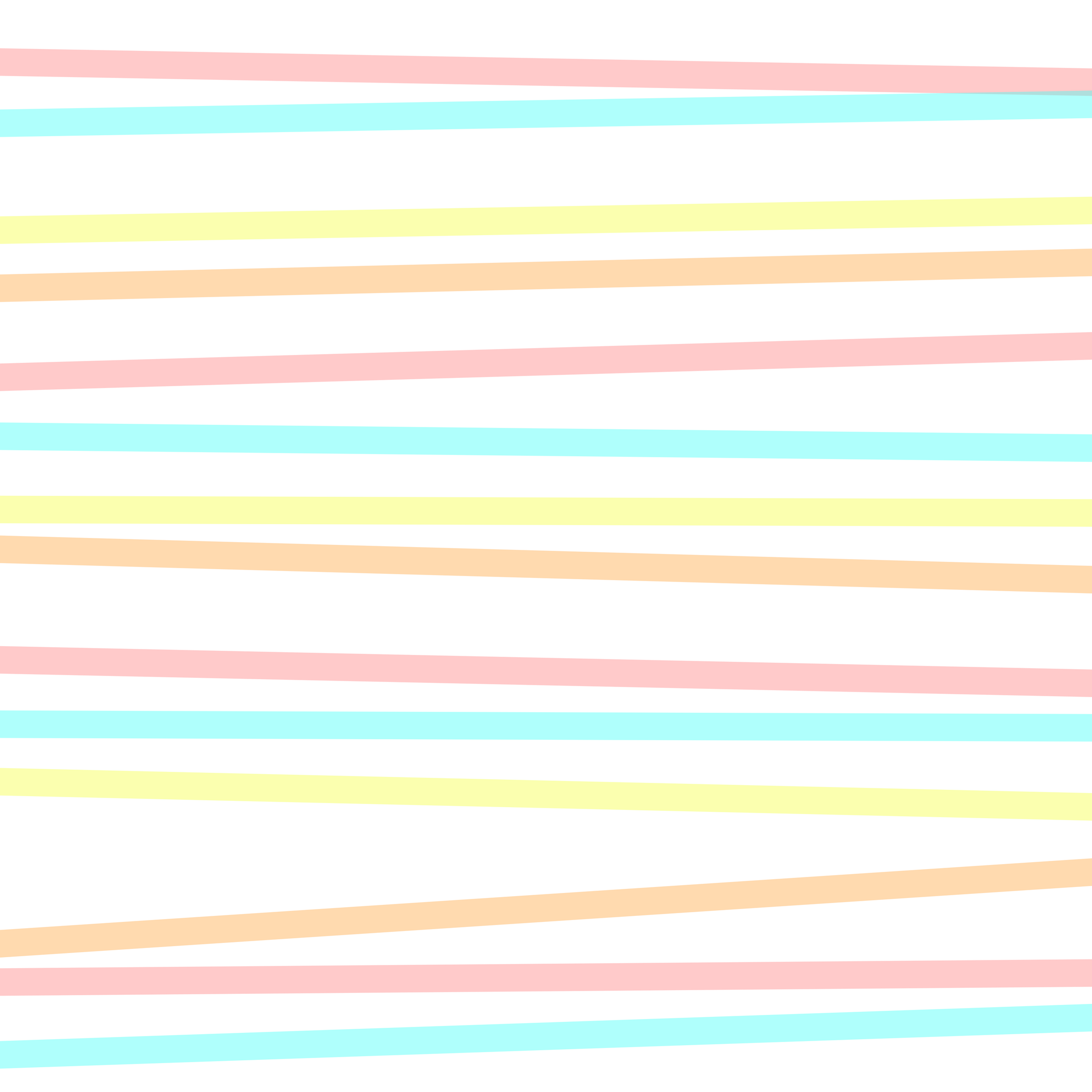 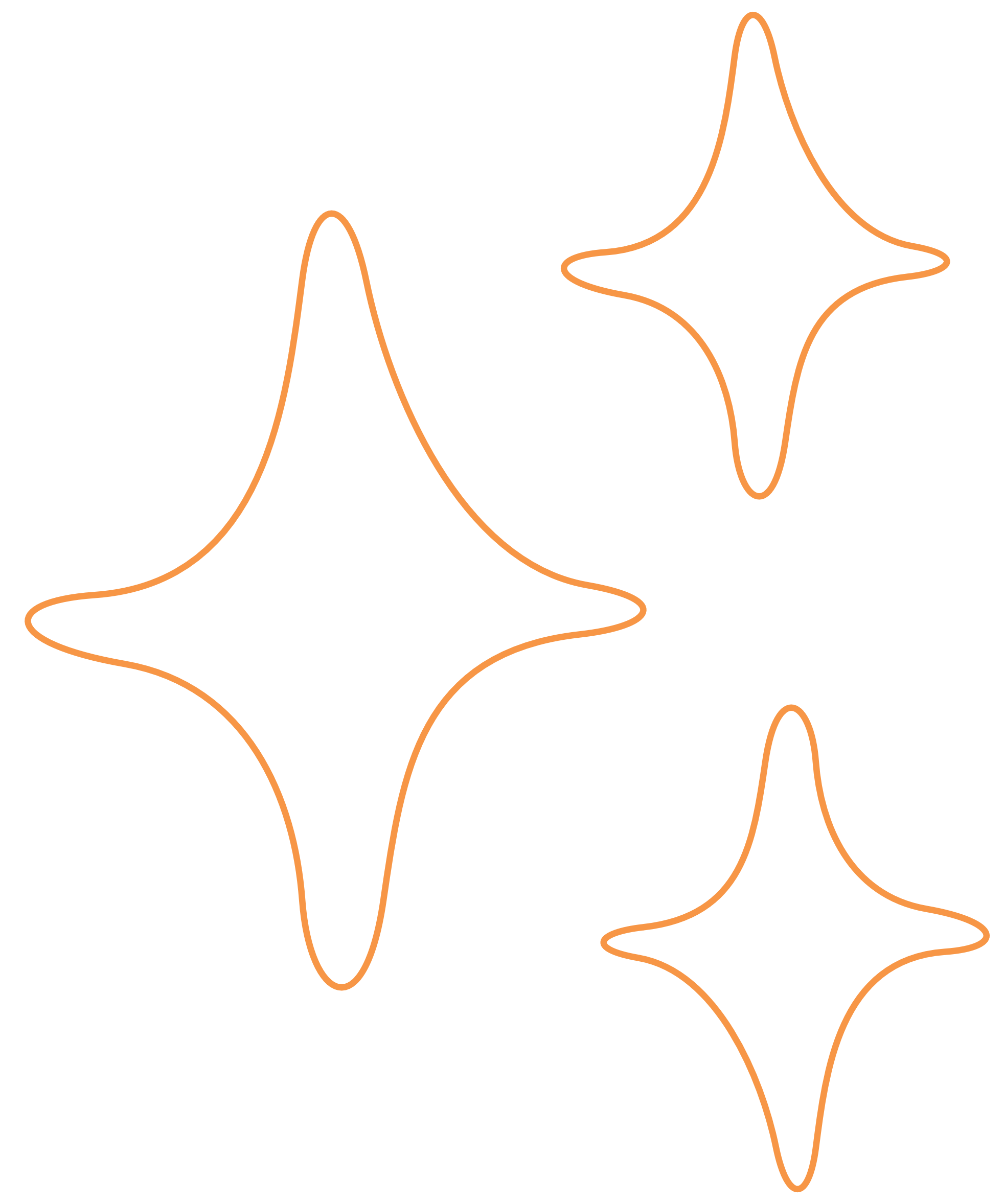 DẶN DÒ VỀ NHÀ
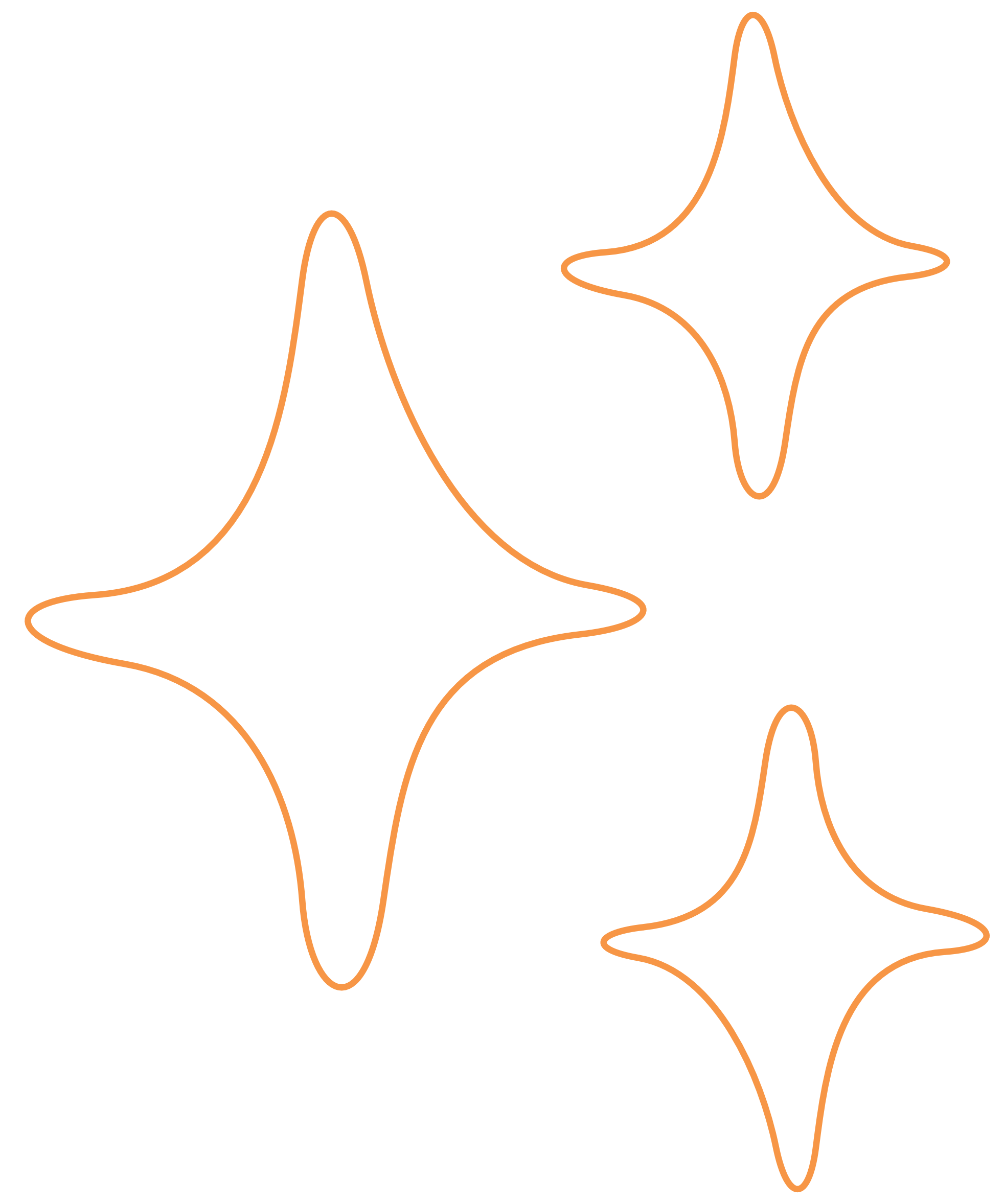 Ôn lại cách đặt tính và thực hiện phép nhân số có hai chữ số với số có một chữ số trong phạm vi 1000 (không nhớ) và đố người thân, bạn bè.
Hãy tìm tình huống thực tế liên quan đến phép nhân đã học, đặt ra bài toán cho mỗi tình huống đó, hôm sau chia sẻ với các bạn.
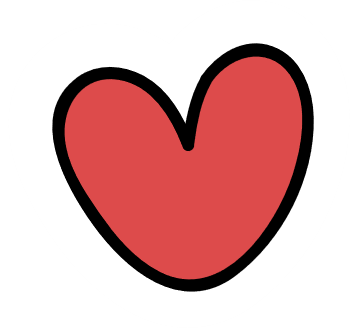 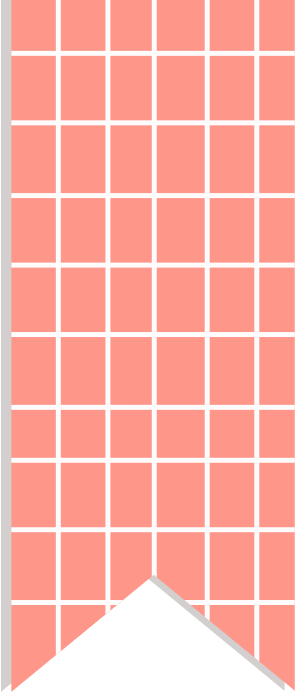 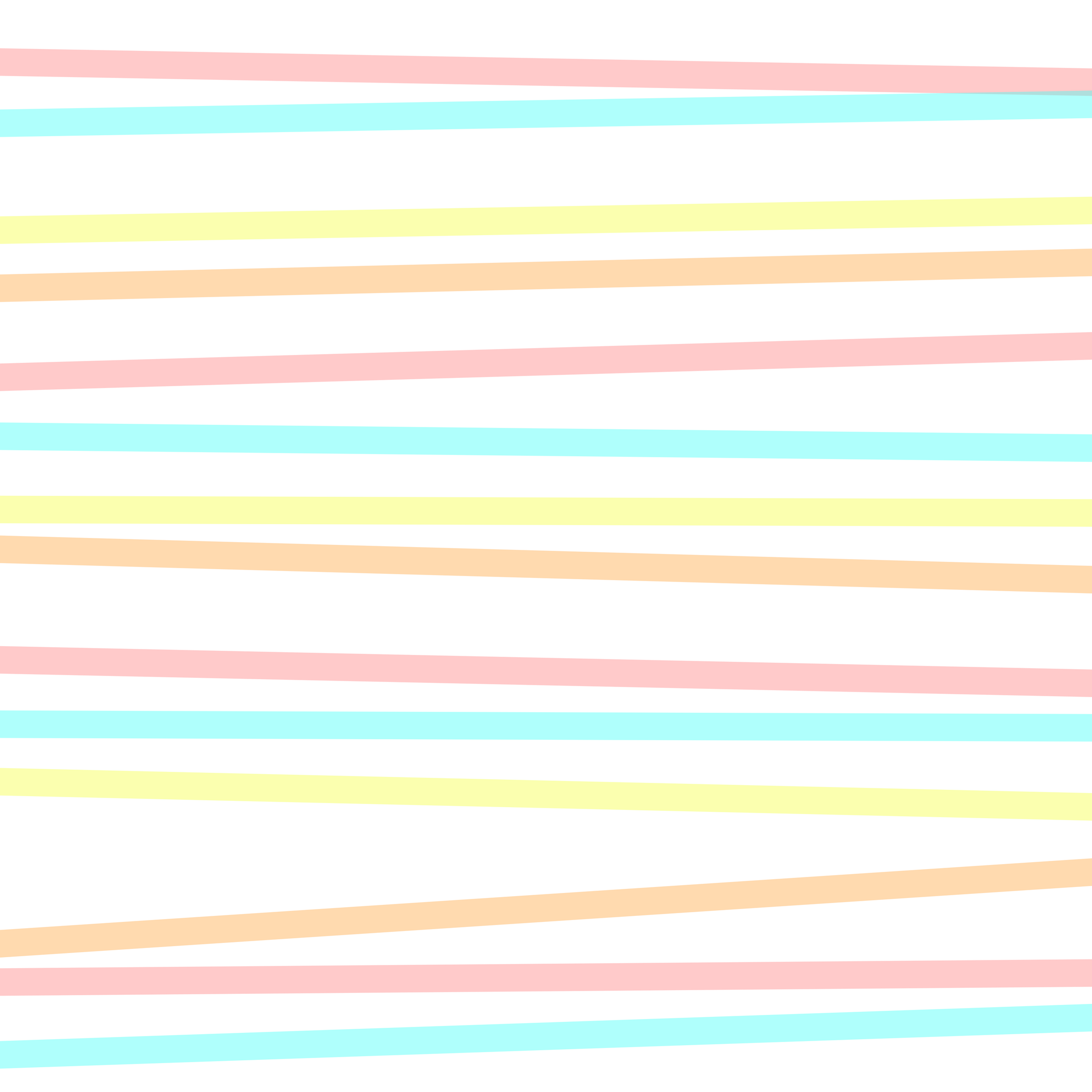 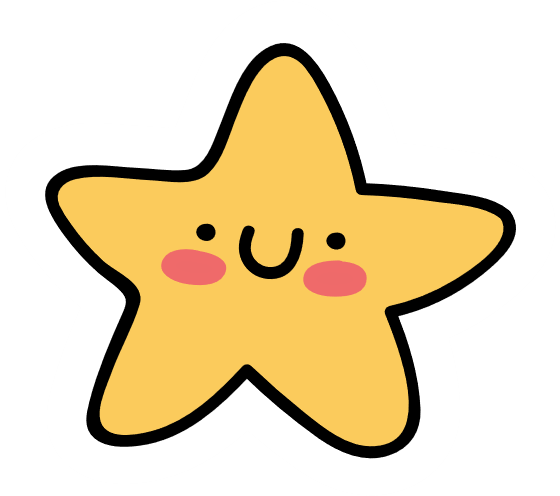 CẢM ƠN CÁC EM ĐÃ LẮNG NGHE BÀI GIẢNG
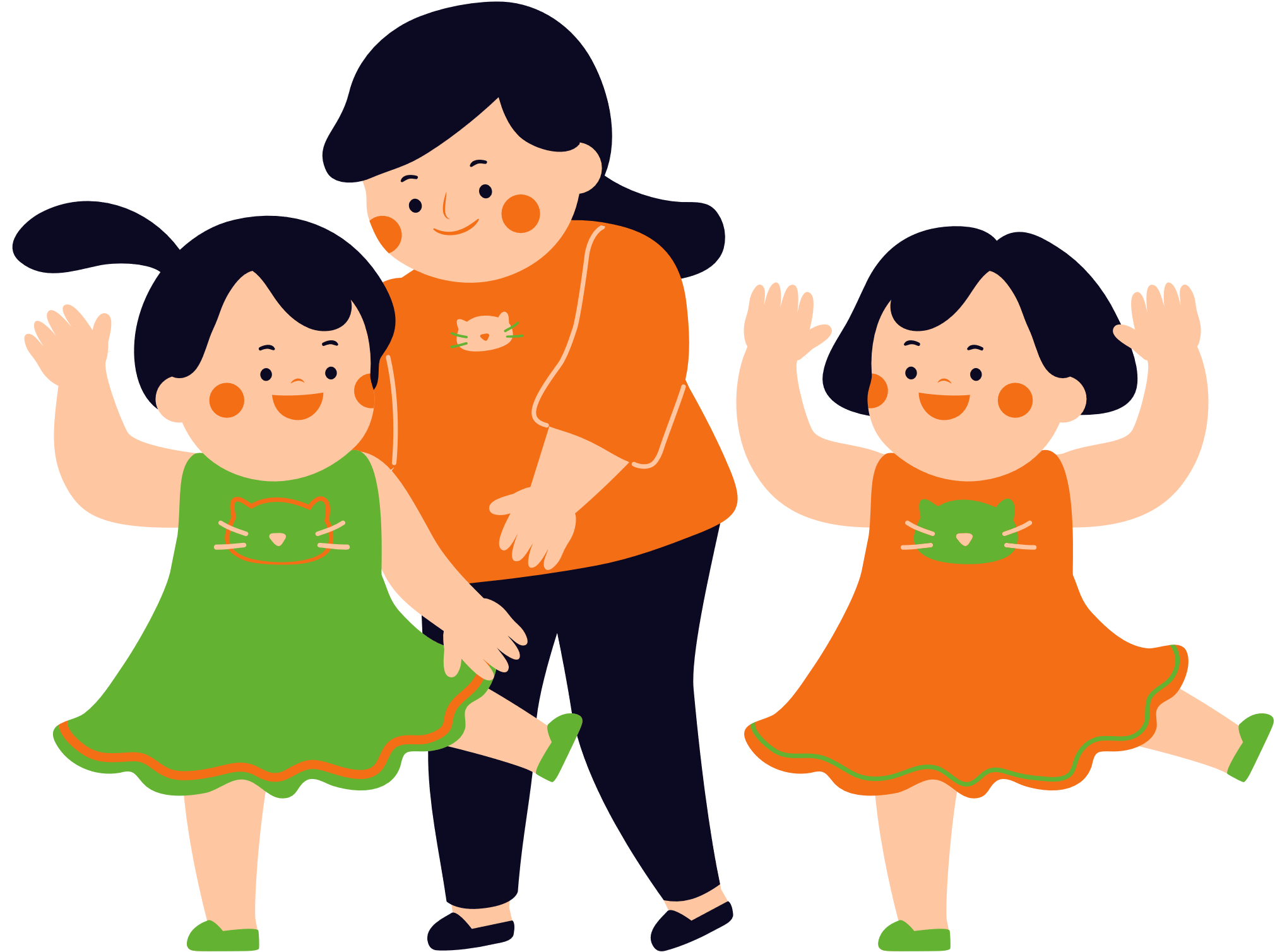 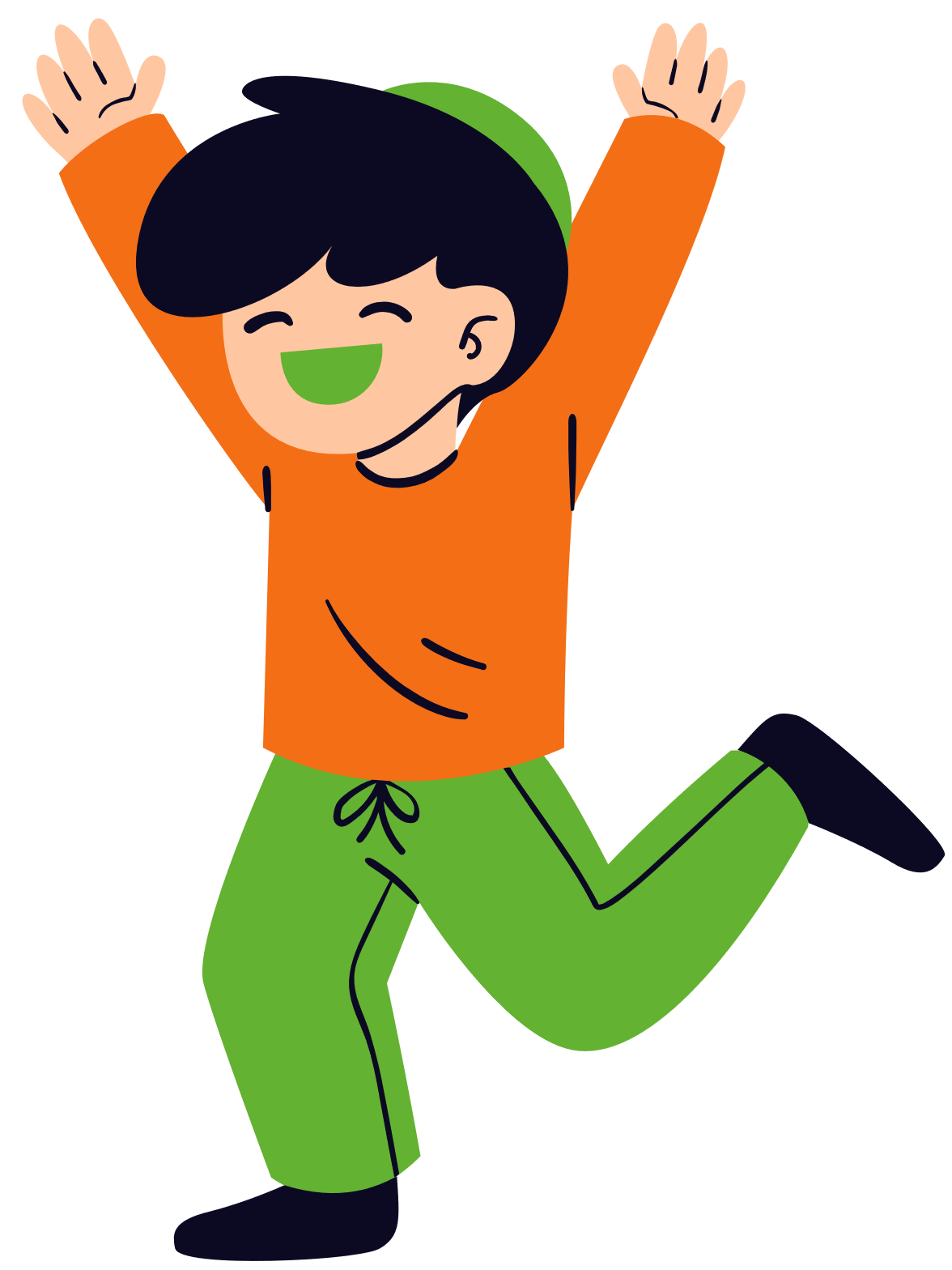